Amateurfunk
Vorbereitung auf die Lizenzprüfung
CQ  DE  DH7AFS
-.-.  --.-     -..  .     -..  ….  --…  .-  ..-.  …
Hinweis/Disclaimer:
Die in diesem Dokument enthaltenen Folien und deren Inhalte wurden nach bestem Wissen zusammengestellt,  dennoch kann natürlich keine Gewähr für Richtigkeit und Vollständigkeit übernommen werden. Die verlinkten Dokumente gehören nicht zum Inhalt dieses Foliensatzes, da ich auf diese keinen Einfluss habe.
Fehler und Irrtümer vorbehalten.
E
Amateurfunk
Vorbereitung auf die Lizenzprüfung
TechnischeKenntnisse E
E
-.-.  --.-     -..  .     -..  ….  --…  .-  ..-.  …
[Speaker Notes: Fertig bis 00:05]
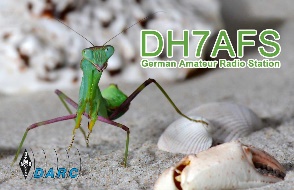 Amateurfunk, Vorbereitung auf die Lizenzprüfung
Prüfungsinhalt: Technische Kenntnisse E
Allgemeine mathematische Grundkenntnisse und Größen
Größen und Einheiten
Binäres Zahlensystem

Elektrizitäts-, Elektromagnetismus- und Funktheorie
Elektrisches Feld
Magnetisches Feld
Elektromagnetisches Feld
Sinusförmige Signale
Leistung

 Elektrische und elektronische Bauteile
Widerstand, Kondensator, Spule, Diode, Transistor
E
3
-.-.  --.-     -..  .     -..  ….  --…  .-  ..-.  …
© 2024 by Martin Triebke DH7AFS (V24.1)
[Speaker Notes: Fertig bis 00:07]
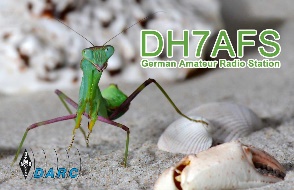 Amateurfunk, Vorbereitung auf die Lizenzprüfung
Prüfungsinhalt: Technische Kenntnisse E
Elektronische Schaltungen und deren Merkmale
Reihen- und Parallelschaltung von Widerständen, Spulen und Kondensatoren
Schwingkreise und Filter
Strom- und Spannungsversorgung
Verstärker
Oszillator
Modulations- und Übertragungsverfahren
Modulation allgemein
Amplitudenmodulation AM, SSB, CW, Frequenz- und Phasenmodulation, digitale Übertragungsverfahren

Sender und Empfänger
Empfänger, Empfängerstufen, Sender und Sendestufen, Leistungsverstärker
Konverter und Transverter
Digitale Signalverarbeitung
E
4
-.-.  --.-     -..  .     -..  ….  --…  .-  ..-.  …
© 2024 by Martin Triebke DH7AFS (V24.1)
[Speaker Notes: Fertig bis 00:09]
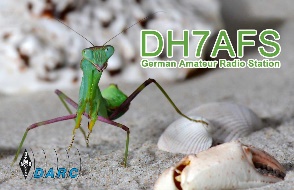 Amateurfunk, Vorbereitung auf die Lizenzprüfung
Prüfungsinhalt: Technische Kenntnisse E
Antennen und Übertragungsleitungen
Antennen, Antennenmerkmale, Übertragungsleitungen, Anpassung, Transformation, Symmetrierung und Mantelwellen
Strahlungsleistung (EIRP und ERP)

Wellenausbreitung und Ionosphäre
Ionosphäre
Kurzwellenausbreitung
Wellenausbreitung oberhalb 30MHz

Messungen und Messinstrumente
Strom- und Spannungsmessgeräte
Vektorieller Netzwerkanalysator (VNA)
Oszilloskop
Stehwellenmessgerät, Frequenzmessung
E
5
-.-.  --.-     -..  .     -..  ….  --…  .-  ..-.  …
© 2024 by Martin Triebke DH7AFS (V24.1)
[Speaker Notes: Fertig bis 00:10]
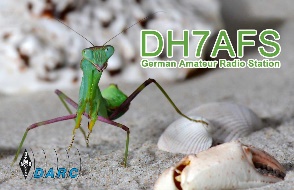 Amateurfunk, Vorbereitung auf die Lizenzprüfung
Prüfungsinhalt: Technische Kenntnisse E
Störemissionen, -festigkeit, Schutzanforderungen, Ursachen, Abhilfe
Störungen elektronischer Geräte
Unerwünschte Aussendungen

Elektromagnetische Verträglichkeit, Anwendung, Personen- und Sachschutz
Schutz von Personen
Sicherheit
E
6
-.-.  --.-     -..  .     -..  ….  --…  .-  ..-.  …
© 2024 by Martin Triebke DH7AFS (V24.1)
[Speaker Notes: Fertig bis 00:11]
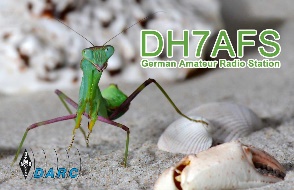 Amateurfunk, Vorbereitung auf die Lizenzprüfung
Lernhinweis zu Technischen Kenntnissen E
Empfohlenes Vorgehen für die technischen Kenntnisse E:
Durch einfaches Auswendiglernen kommt man zwar ggf. auch ans Ziel, erlangt jedoch kein Know-how dazu
Ziel: die Zusammenhänge und Grundlagen verstehen
Grundlagen/Grundprinzipien begreifen, anwenden, kombinieren. Man lernt dann nicht nur für die Prüfung, sondern hat später auch noch einen Nutzen davon
Faustregel statt Formelsuche reicht bei vielen Fragen aus, mit Ersatzbildern und Gedankenspielen arbeiten
In Grundeinheiten rechnen (z.B. Volt statt mV, Ampere statt mA, Hz statt kHz)
Formeln müssen nicht auswendig gelernt werden. Man sollte aber wissen, wo sie in der Formelsammlung stehen und wann/wie sie anzuwenden sind.
Die Frage genau ansehen (Einheit! Wie sind die Angaben zu verstehen? Vorsicht Verwechslungsgefahr!, …)
Nicht durch vermeintlich richtige Antworten in die Irre führen lassen. Bei Rechenaufgaben stehen in der Antwortauswahl oft genau die Zahlenwerte, die man erhält, wenn man beim Rechnen unvorsichtig war…
Etwas Auswendiglernen bleibt dennoch…
E
7
-.-.  --.-     -..  .     -..  ….  --…  .-  ..-.  …
© 2024 by Martin Triebke DH7AFS (V24.1)
[Speaker Notes: Fertig bis 00:13]
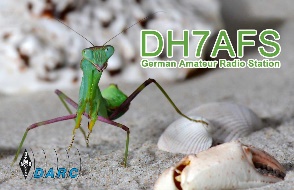 Amateurfunk, Vorbereitung auf die Lizenzprüfung
Größen und Einheiten
Elektrische Spannung U: 		Volt (V)		1 V = 1*103 mV (Millivolt)	       1 mV = 1*10-3 V
Elektrische Stromstärke I:		Ampere (A)	1 A = 1*103 mA (Milliampere)	       1 mA = 1*10-3 A
Elektrischer Widerstand R:		Ohm (W)		1 W = 1*103 mW (Milliohm)           1 mW = 1*10-3  W 
Elektrische Leistung P:		Watt (W)		1 W = 1*103 mW (Milliwatt)	       1 mW = 1*10-3 W

Wellenlänge l:			Meter (m)	1 m = 1*103 mm (Millimeter)	       1 mm = 1*10-3 m

Frequenz f:		Hertz (Hz)	1 Hz ist eine Schwingung pro Sekunde, daher 1Hz = 1/s

145 MHz (Megahertz) = 145 Millionen Hertz = 145 000 000 Hz = 145 * 106 Hz = 145 * 103 kHz
E
8
-.-.  --.-     -..  .     -..  ….  --…  .-  ..-.  …
© 2024 by Martin Triebke DH7AFS (V24.1)
[Speaker Notes: Fertig bis 00:14]
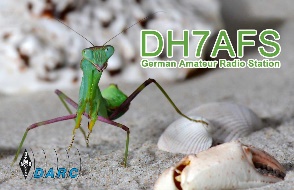 Amateurfunk, Vorbereitung auf die Lizenzprüfung
Binäres Zahlensystem
Gegenüber dem dezimalen Zahlensystem hat das binäre Zahlensystem den Vorteil, dass die binären
Ziffern 0 und 1 als zwei elektrische Zustände dargestellt und mittels einfacher Schaltelemente (z. B. Transistor) verarbeitet werden können. Um zu zeigen, dass eine Zahl im Binärsystem dargestellt ist, wird oft ein „0b“ davor gesetzt.
E
9
-.-.  --.-     -..  .     -..  ….  --…  .-  ..-.  …
© 2024 by Martin Triebke DH7AFS (V24.1)
[Speaker Notes: Fertig bis 00:18]
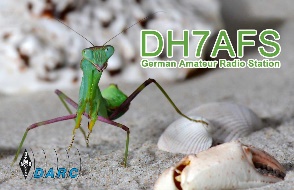 Amateurfunk, Vorbereitung auf die Lizenzprüfung
Elektromagnetisches Feld
Elektromagnetischen Wellen breiten sich im freien Raum mit Lichtgeschwindigkeit aus.
Lichtgeschwindigkeit: 300 000 km/s

Über die Lichtgeschwindigkeit lässt sich die Frequenz einer elektromagnetischen Welle in ihre Wellenlänge umrechnen und umgekehrt:
 					 c = f * l

 			   	c = Lichtgeschwindigkeit     f = Frequenz     l = Wellenlänge

Bei Nutzung der Einheiten MHz für die Frequenz und m für die Wellenlänge, können für die Umrechnung folgende Faustformeln verwendet werden:
					f(MHz) = 300 / l(m)        bzw.        l(m) = 300 / f(MHz)
Wellenlänge
E
10
-.-.  --.-     -..  .     -..  ….  --…  .-  ..-.  …
© 2024 by Martin Triebke DH7AFS (V24.1)
[Speaker Notes: Fertig bis 00:20]
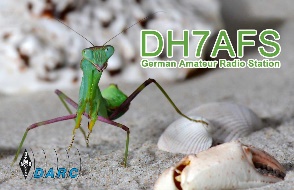 Amateurfunk, Vorbereitung auf die Lizenzprüfung
Sinusförmige Signale
Feldstärke
U
Momentaufnahme einer Welle				Oszillogramm
Amplitude
Amplitude
Periode
Ort
Wellenlänge
t
E
11
-.-.  --.-     -..  .     -..  ….  --…  .-  ..-.  …
© 2024 by Martin Triebke DH7AFS (V24.1)
[Speaker Notes: Fertig bis 00:22]
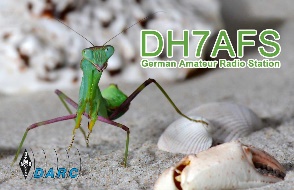 Amateurfunk, Vorbereitung auf die Lizenzprüfung
Sinusförmige Signale, Grundbegriffe
Scheitelpunkt
Scheitelwert oder Spitzenwert
Effektivwert
Spitze-Spitze-Wert
1,0
0,7
0,5
t
Pulsdauer
-0,7
-1,0
Periode(ndauer)
Nulldurchgang
E
12
-.-.  --.-     -..  .     -..  ….  --…  .-  ..-.  …
© 2024 by Martin Triebke DH7AFS (V24.1)
[Speaker Notes: Fertig bis 00:24]
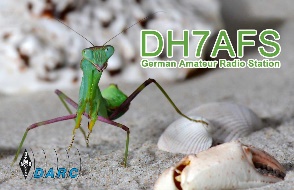 Amateurfunk, Vorbereitung auf die Lizenzprüfung
Der Widerstand
Kohle-
Schicht-
widerstände
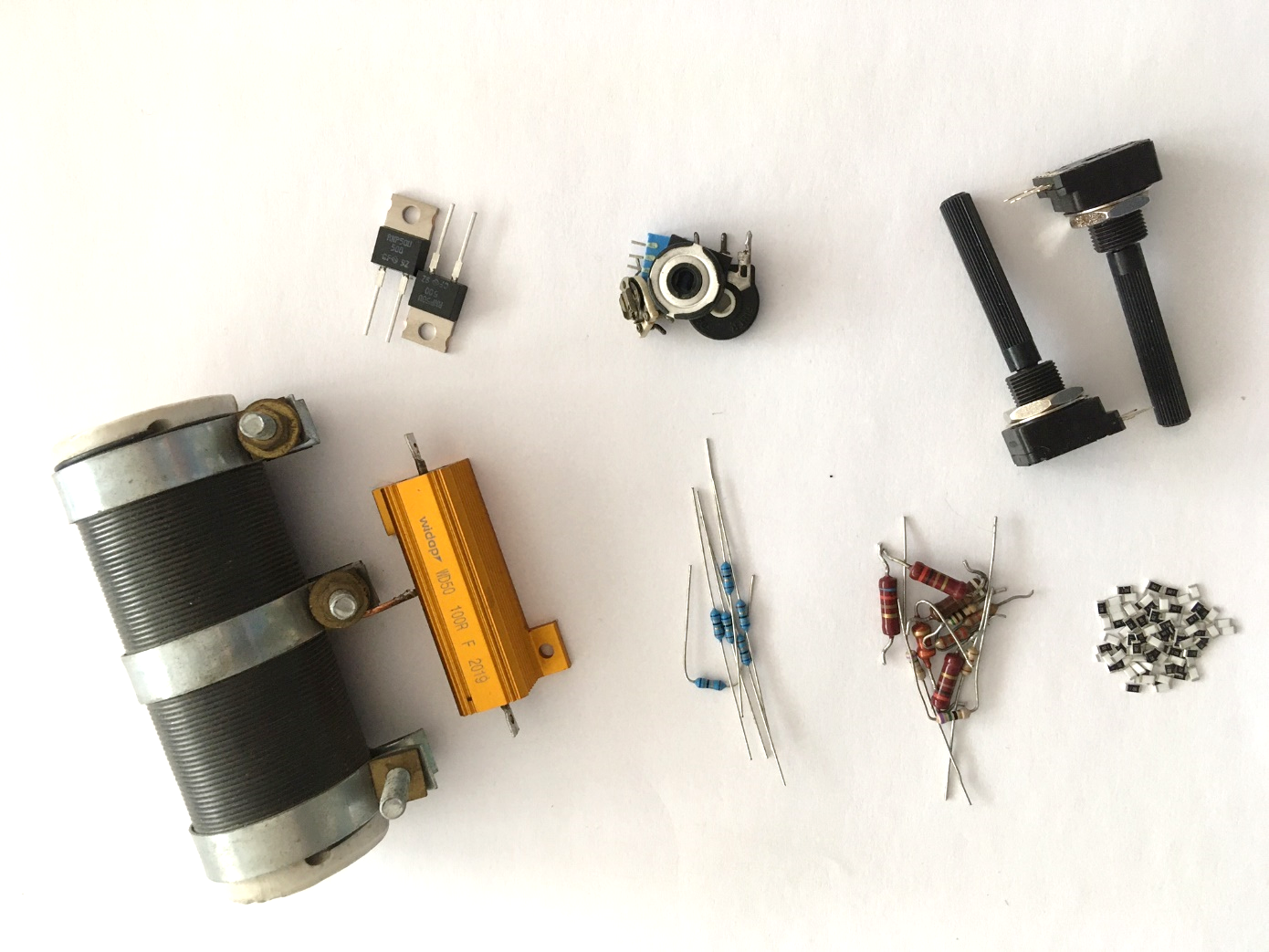 Drahtwider-
stände
Metall-
Schicht-
widerstände
SMD-
Widerstände
Schaltzeichen für
den Widerstand
Trimmer
Metalloxid-
widerstände
Potentiometer
Foto: Martin Triebke
E
13
-.-.  --.-     -..  .     -..  ….  --…  .-  ..-.  …
© 2024 by Martin Triebke DH7AFS (V24.1)
[Speaker Notes: Fertig bis 00:25]
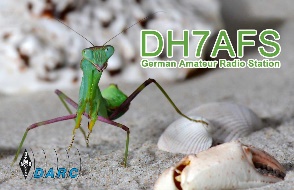 Amateurfunk, Vorbereitung auf die Lizenzprüfung
Widerstandstypen
Drahtwiderstand
Als Hochlastwiderstände geeignet, nur für niedrige Frequenzen geeignet, da gewendelt  hohe Induktivität

Kohleschichtwiderstand
Billig herzustellen, große Toleranz, ungewendelte können für eine künstliche Antenne genutzt werden

Metallschichtwiderstand
Geringe Fertigungstoleranz und Temperaturabhängigkeit („Präzisionswiderstände“) 

Metalloxidwiderstand
Induktionsarm, daher für den Einsatz bei hohen Frequenzen geeignet, z.B. für eine künstliche Antenne (Dummy Load)
E
14
-.-.  --.-     -..  .     -..  ….  --…  .-  ..-.  …
© 2024 by Martin Triebke DH7AFS (V24.1)
[Speaker Notes: Fertig bis 00:27]
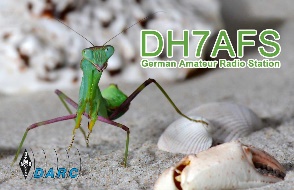 Amateurfunk, Vorbereitung auf die Lizenzprüfung
Der SMD-Widerstand
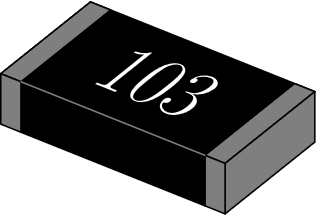 Bei SMD-Widerständen wird der Wert in drei Ziffern codiert
(vgl. Farbringe auf bedrahteten Widerständen)
Bildquelle: BNetzA
Beispiel:
Kennzeichnung 103

1.Stelle  1
2.Stelle  0 
3.Stelle  * 1k

10*1k = 10000 => 10kW
E
15
-.-.  --.-     -..  .     -..  ….  --…  .-  ..-.  …
© 2024 by Martin Triebke DH7AFS (V24.1)
[Speaker Notes: Fertig bis 00:28]
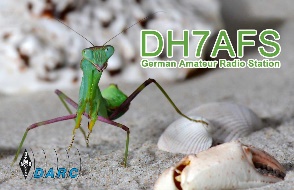 Amateurfunk, Vorbereitung auf die Lizenzprüfung
Widerstandstypen
Sonderformen:
NTC (negativer Temperaturkoeffizient, wenn die Temperatur steigt, sinkt der Widerstand) 
PTC (positiver Temperaturkoeffizient, wenn die Temperatur steigt, steigt auch der Widerstand)
VDR (spannungsabhängiger Widerstand) 
LDR (lichtabhängiger Widerstand)
Veränderbarer Widerstand (Potentiometer/Poti, Trimmer)
U
ϑ
ϑ
NTC
Potentiometer/Poti
PTC
VDR
LDR
Trimmer
Merkhilfe NTC:
E
16
-.-.  --.-     -..  .     -..  ….  --…  .-  ..-.  …
© 2024 by Martin Triebke DH7AFS (V24.1)
[Speaker Notes: Fertig bis 00:29]
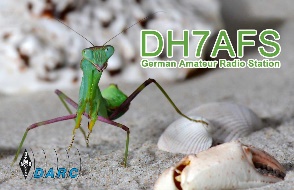 Amateurfunk, Vorbereitung auf die Lizenzprüfung
Ohmsches Gesetz
Wird an einen Widerstand eine Spannung angelegt, so fließt ein Strom
Technische Stromrichtung: der Strom fließt „von Plus nach Minus“

Wird ein Widerstand von Strom durchflossen, so fällt an ihm eine Spannung ab. Diese Spannung ist bei der Spannungsfestigkeit des Widerstandes zu berücksichtigen.
Entsprechend dem Produkt von Strom und Spannung wird am Widerstand eine Leistung in Wärme umgesetzt. Diese Leistung ist bei der Belastbarkeit des Widerstandes zu berücksichtigen.

R = U / I
Der Widerstand (in Ohm) ist gleich der Spannung (in Volt) dividiert durch den Strom (in Ampere)

P = U * I
Die Leistung (in Watt) ist gleich der Spannung (in Volt) multipliziert mit dem Strom (in Ampere)
U
I
R
E
17
-.-.  --.-     -..  .     -..  ….  --…  .-  ..-.  …
© 2024 by Martin Triebke DH7AFS (V24.1)
[Speaker Notes: Fertig bis 00:31]
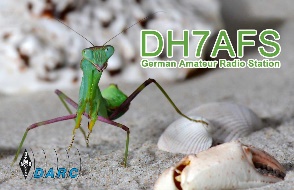 Amateurfunk, Vorbereitung auf die Lizenzprüfung
Reihenschaltung
Maschenregel (2. Kirchhoffsche Regel): Summe aller Spannungen in einer Masche (Schleife) ist gleich Null (richtungskorrekt addieren)
In einem unverzweigten Pfad ist der Strom überall gleich groß
Oder anders formuliert: 
In einer Masche gilt: Die Summe der Spannungen in Uhrzeigersinn ist gleich der Summe der Spannungen entgegen den Uhrzeigersinn

+U1 +U2 -U = 0
  U   =  U1  +  U2
     R*I = R1*I + R2*I 

Rgesamt = R1 + R2
U
U2
U1
U
U
I
I
Rgesamt
R1
R2
U

E
18
-.-.  --.-     -..  .     -..  ….  --…  .-  ..-.  …
© 2024 by Martin Triebke DH7AFS (V24.1)
[Speaker Notes: Fertig bis 00:33]
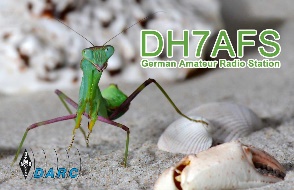 Amateurfunk, Vorbereitung auf die Lizenzprüfung
Parallelschaltung
Knotenregel (1. Kirchhoffsche Regel): Summe der Ströme in einem Knoten ist gleich Null (richtungskorrekt addieren)
Ströme, die zum Knoten fließen, werden addiert, Ströme, die vom Knoten wegfließen, werden subtrahiert. Oder anders formuliert: 
	Im Knoten gilt: Die Summe der hinfließenden Ströme ist gleich der Summe der wegfließenden Ströme

+Iin -I1 -I2 = 0 
   Iin  =    I1    +    I2
     U/R = U/R1 + U/R2

1/Rgesamt = 1/R1 + 1/R2

Hilfestellung: sind beide Widerstände gleich groß, ist der Gesamtwiderstand die Hälfte eines Einzelwertes
U
I1
R1
Iin
Iout
I
Rgesamt
I2
R2
U

U
U
E
19
-.-.  --.-     -..  .     -..  ….  --…  .-  ..-.  …
© 2024 by Martin Triebke DH7AFS (V24.1)
[Speaker Notes: Fertig bis 00:36]
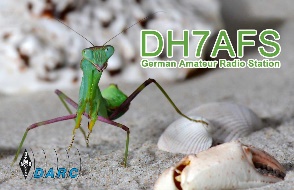 Amateurfunk, Vorbereitung auf die Lizenzprüfung
Der (Platten)-Kondensator (Kapazität)
Zwei gegenüberliegende „Platten“ mit der Fläche A im Abstand d
Der Raum zwischen den Platten ist mit einem Medium, dem sogenannten Dielektrikum gefüllt
Die Kapazität berechnet sich nach C = e0 * er * A / d
Einheit der Kapazität: Farad	Größenordnung oft eher in µF, nF, pF
 e0 ist die elektrische Feldkonstante (Dielektrizität des Vakuums)
 er  ist die stoffabhängige relative Permittivität des Dielektrikums. Achtung: sie ist frequenzabhängig!
er
C
E
20
-.-.  --.-     -..  .     -..  ….  --…  .-  ..-.  …
© 2024 by Martin Triebke DH7AFS (V24.1)
[Speaker Notes: Fertig bis 00:22 noch neu bestimmen]
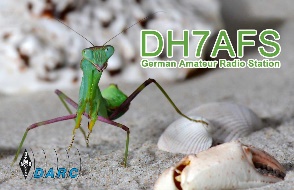 Amateurfunk, Vorbereitung auf die Lizenzprüfung
Kondensatortypen
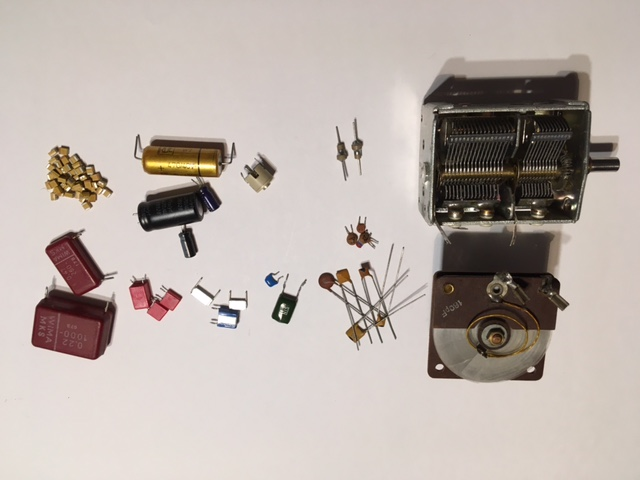 Keramikkondenstoren

Drehkondensator
Trimmkondensator

Folienkondensator
Durchführungskondensator

Elektrolytkondensator
Tantalkondensator
…
Beim Elektrolytkondensator muss die Polarität beachtet werden
Foto: Martin Triebke
E
21
-.-.  --.-     -..  .     -..  ….  --…  .-  ..-.  …
© 2024 by Martin Triebke DH7AFS (V24.1)
[Speaker Notes: Fertig bis 00:22]
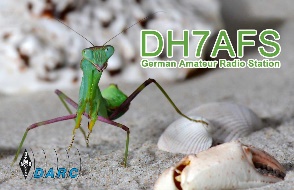 Amateurfunk, Vorbereitung auf die Lizenzprüfung
Der Kondensator, Auf-/Entladung
R
Aufladung






Entladung
Zeitkonstante t = R * C  (in s) gibt an, wann der Schaltzustand zu 63% erreicht ist
I
U
C
U, I
100%
U, I
63%
100%
AAA
1,5V
37%
63%
37%
t
0
t
0
t
E
22
-.-.  --.-     -..  .     -..  ….  --…  .-  ..-.  …
© 2024 by Martin Triebke DH7AFS (V24.1)
[Speaker Notes: Fertig bis 00:22]
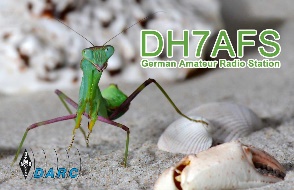 Amateurfunk, Vorbereitung auf die Lizenzprüfung
Der Kondensator im Wechselstromkreis
„Am Kondensator geht der Strom vor!“


Analog dem Ohmschen Gesetz R = U / I gilt für den Kondensator   XC = U / I (90° Phasenverschiebung beachten!)
Der Strom ist proportional zur Frequenz, Kapazität und angelegten Spannung  I ~ w * C * U

Blindwiderstand/Wechselstromwiderstand: 	XC = 1 / (w * C)   		mit w = 2 * p * f

Mit zunehmender Frequenz sinkt der Wechselstromwiderstand
Der Blindwiderstand ist der frequenzabhängige Wechselstromwiderstand eines Kondensators. Im Blindwiderstand entstehen keine Wärmeverluste
U, I
t
E
23
-.-.  --.-     -..  .     -..  ….  --…  .-  ..-.  …
© 2024 by Martin Triebke DH7AFS (V24.1)
[Speaker Notes: Fertig bis 00:22]
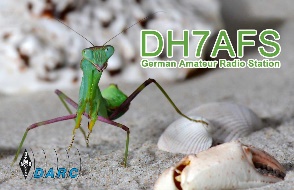 Amateurfunk, Vorbereitung auf die Lizenzprüfung
Parallel- und Reihenschaltung von Kondensatoren
Parallelschaltung






Cgesamt = C1 + C2
Reihenschaltung






1 / Cgesamt = 1 / C1 + 1 / C2
C1
C2
C1
C2
Eselsbrücke: Parallelschalten von Kondensatoren ist wie Vergrößern der Platten…
E
24
-.-.  --.-     -..  .     -..  ….  --…  .-  ..-.  …
© 2024 by Martin Triebke DH7AFS (V24.1)
[Speaker Notes: Fertig bis 00:22]
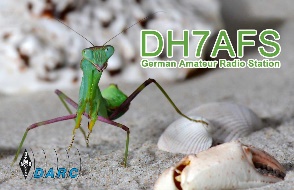 Amateurfunk, Vorbereitung auf die Lizenzprüfung
Das elektrische Feld
U
Elektrische Feldstärke zwischen den Platten: E = ----
                                                                                       d
Einheit: V / m
Feldlinien eines homogenen elektrischen Feldes
+
d
U
-
Beispiel 9V-Blockbatterie:
	Spannung: U = 9V
	Polabstand: d = 6mm

Elektrische Feldstärke zwischen den Batteriepolen:
	E = 9V / 6mm = 1500 V/m
E
25
-.-.  --.-     -..  .     -..  ….  --…  .-  ..-.  …
© 2024 by Martin Triebke DH7AFS (V24.1)
[Speaker Notes: Fertig bis 00:22]
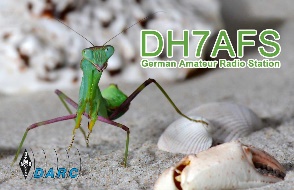 Amateurfunk, Vorbereitung auf die Lizenzprüfung
Die Spule (Induktivität)
N Windungen Draht auf einem Spulenkern mit der Länge l und dem Durchmesser d
Die Induktivität berechnet sich nach L = µ0 * µr * A * N2 / l
Bei einer Ringkernspule wird die Spulenlänge l auf Basis des mittleren Durchmessers des Ringkerns ermittelt: lRingkern = p * dRingkern
Einheit der Induktivität: Henry	Größenordnung oft eher in mH, µH, nH
µ0 ist die magnetische Feldkonstante (Permeabilität des Vakuums)
µr ist die stoffabhängige relative Permeabilität des Spulenkerns. Achtung: sie ist bei ferromagnetischen Stoffen (z. B. Eisen) frequenzabhängig!

Für manche Spulenkörper wird ein sog. AL-Wert angegeben (z.B. in nH pro Quadratwindung):
Dann berechnet sich die Induktivität aus : L = AL * N2
oder
L
L
E
26
-.-.  --.-     -..  .     -..  ….  --…  .-  ..-.  …
© 2024 by Martin Triebke DH7AFS (V24.1)
[Speaker Notes: Fertig bis 00:22]
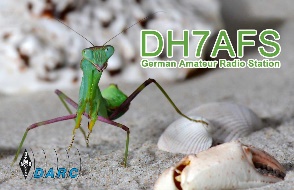 Amateurfunk, Vorbereitung auf die Lizenzprüfung
Spulentypen
Gekoppelte Spule (Übertrager)
Axiale / radiale Spule
Luftspule
Ringkernspule
…



Geschirmte Spule

Um Abstrahlung zu vermeiden, kann die Spule eines Schwingkreises in einem Abschirmbecher aus Metall untergebracht werden
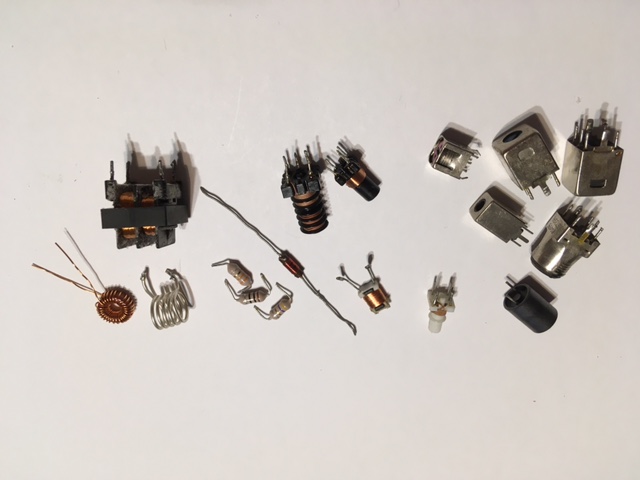 Foto: Martin Triebke
E
27
-.-.  --.-     -..  .     -..  ….  --…  .-  ..-.  …
© 2024 by Martin Triebke DH7AFS (V24.1)
[Speaker Notes: Fertig bis 00:22]
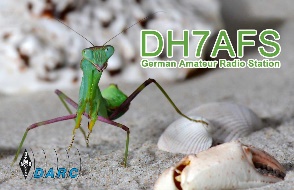 Amateurfunk, Vorbereitung auf die Lizenzprüfung
Das magnetische Feld
Feldlinien eines homogenen magnetischen Feldes (im Spuleninnern)
I            (Strom)
Magnetische Feldstärke eines Leiters: H = ----      ------------------
                                                                            l        (Draht-Länge)
Einheit: A / m
Beim gestreckten Leiter verlaufen die magnetischen Feldlinien
als konzentrische Kreise um den Leiter herum
Rechte-Hand-Regel: zeigt der gestreckte Daumen der rechten Faust in Stromrichtung, so zeigen die gekrümmten Finger die Richtung der magnetischen Feldstärke an
I
I
I * N              (Strom) * (Windungszahl)
Magnetische Feldstärke in der Spule: H = ------         -----------------------------------------
                                                                            l              (mittlerer Spulendrahtumfang)
Magnetische Flußdichte in einer Spule: B = µr * µ0 * H  (Berücksichtigung der Permeabilität)
E
28
-.-.  --.-     -..  .     -..  ….  --…  .-  ..-.  …
© 2024 by Martin Triebke DH7AFS (V24.1)
[Speaker Notes: Fertig bis 00:22]
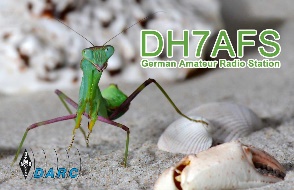 Amateurfunk, Vorbereitung auf die Lizenzprüfung
Schaltvorgänge an der Spule
R
Einschalten






Ausschalten
Zeitkonstante t = L / R (in s) gibt an, wann der Schaltzustand zu 63% erreicht ist
I
U
L
U, I
100%
U, I
63%
100%
AAA
1,5V
37%
63%
37%
t
0
t
0
t
E
29
-.-.  --.-     -..  .     -..  ….  --…  .-  ..-.  …
© 2024 by Martin Triebke DH7AFS (V24.1)
[Speaker Notes: Fertig bis 00:22]
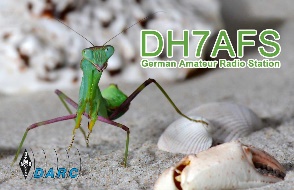 Amateurfunk, Vorbereitung auf die Lizenzprüfung
Die Spule im Wechselstromkreis
„An der Induktivität kommt der Strom zu spät“


Analog dem Ohmschen Gesetz R = U / I  gilt für die Spule   XL = U / I    (90° Phasenverschiebung beachten!)
Die Spannung ist proportional zur Frequenz, Induktivität und fließendem Strom  U ~ w * L * I

Blindwiderstand/Wechselstromwiderstand: 	XL = w * L   		mit w = 2 * p * f

Mit zunehmender Frequenz steigt der Wechselstromwiderstand
Der Blindwiderstand ist der frequenzabhängige Wechselstromwiderstand einer Spule. Im Blindwiderstand entstehen keine Wärmeverluste
U, I
t
E
30
-.-.  --.-     -..  .     -..  ….  --…  .-  ..-.  …
© 2024 by Martin Triebke DH7AFS (V24.1)
[Speaker Notes: Fertig bis 00:22]
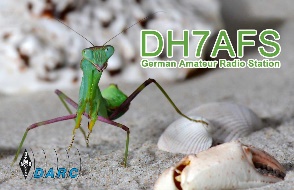 Amateurfunk, Vorbereitung auf die Lizenzprüfung
Der Schwingkreis
Wie kommt es zur Schwingung? Vereinfacht erklärt:


Annahme: der Kondensator sei geladen. So liegt an der Spule eine Spannung an. Es fließt ein Strom durch die Spule und baut ein Magnetfeld auf, die Spannung am Kondensator sinkt daraufhin.
Da dadurch der Strom durch die Spule sinkt, bricht infolgedessen das Magnetfeld der Spule zusammen.
Dies erzeugt nun wiederum einen Strom, der dann den Kondensator wieder auflädt und an ihm eine Spannung aufbaut…
Die Energie pendelt zwischen Kondensator und Spule   ungedämpfte Schwingung
C
L
E
31
-.-.  --.-     -..  .     -..  ….  --…  .-  ..-.  …
© 2024 by Martin Triebke DH7AFS (V24.1)
[Speaker Notes: Fertig bis 00:22]
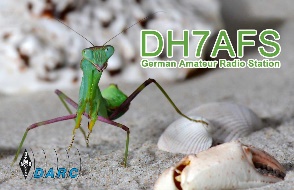 Amateurfunk, Vorbereitung auf die Lizenzprüfung
Resonanzfrequenz
Die Schwingungsdauer ist abhängig von den Größen der Kapazität und der Induktivität

Blindwiderstand Kondensator:	XC = 1 / (w * C)
Blindwiderstand Spule: 		XL = w * L 

Bei Resonanz ist XC = XL (Betrag von induktivem und kapazitivem Widerstand ist gleich groß)
dann gilt 1 / (w * C) = w * L , bzw. umgestellt w = 1 /     L * C      mit w = 2 * p * f


  					Thomsonsche Schwingkreisformel
1
f   =   -------------------------
	  2 * p  *       L * C
E
32
-.-.  --.-     -..  .     -..  ….  --…  .-  ..-.  …
© 2024 by Martin Triebke DH7AFS (V24.1)
[Speaker Notes: Fertig bis 00:22]
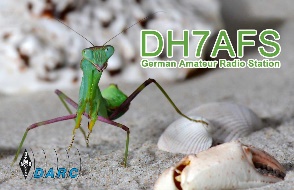 Amateurfunk, Vorbereitung auf die Lizenzprüfung
Parallel- und Serienschwingkreis
Parallelschwingkreis							Serienschwingkreis

Die Thomsonsche Schwingkreisformel gilt für den Parallel- und Serienschwingkreis
Die Resonanzfrequenz ist unabhängig von evtl. (Verlust-)widerständen
C
C
L
L
C
C
L
L
E
33
-.-.  --.-     -..  .     -..  ….  --…  .-  ..-.  …
© 2024 by Martin Triebke DH7AFS (V24.1)
[Speaker Notes: Fertig bis 00:22]
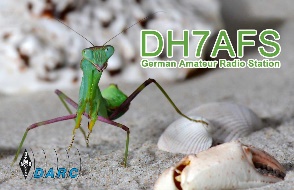 Amateurfunk, Vorbereitung auf die Lizenzprüfung
Impedanzfrequenzgang
Der Impedanzfrequenzgang ist die Darstellung des Verlaufs der Impedanz über der Frequenz
Für das Verständnis der Impedanzfrequenzgänge helfen vereinfachte Annahmen der Extremwerte:

		niedrige Frequenz (= hoher Blindwiderstand)		

 		hohe Frequenz  (= niedriger Blindwiderstand)		


		niedrige Frequenz (= niedriger Blindwiderstand)		

 		hohe Frequenz (= hoher Blindwiderstand)		
C
L
E
34
-.-.  --.-     -..  .     -..  ….  --…  .-  ..-.  …
© 2024 by Martin Triebke DH7AFS (V24.1)
[Speaker Notes: Fertig bis 00:22]
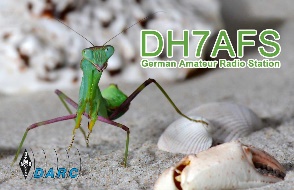 Amateurfunk, Vorbereitung auf die Lizenzprüfung
Impedanzfrequenzgang
Impedanz des Parallelschwingkreises:
 		        bei niedriger Frequenz	  bei Resonanz		bei hoher Frequenz
C
XC
XC
XL
XL
XC
XL
L
Hohe Impedanz bei Resonanzfrequenz
(im Vergleich zur Impedanz bei niedriger bzw. hoher Frequenz)

Vereinfachter Extremwert bei Resonanz:
Impedanz
Frequenz
0
E
35
-.-.  --.-     -..  .     -..  ….  --…  .-  ..-.  …
© 2024 by Martin Triebke DH7AFS (V24.1)
[Speaker Notes: Fertig bis 00:22]
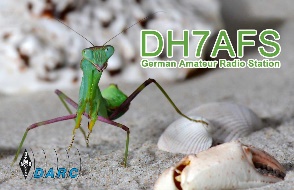 Amateurfunk, Vorbereitung auf die Lizenzprüfung
Impedanzfrequenzgang
Impedanz des Serienschwingkreises:

 		          bei niedriger Frequenz		bei Resonanz		bei hoher Frequenz
XC
XC
XL
XL
XC
XL
L
C
niedrige Impedanz bei Resonanzfrequenz
(im Vergleich zur Impedanz bei niedriger bzw. hoher Frequenz)

Vereinfachter Extremwert bei Resonanz:
Impedanz
Frequenz
0
E
36
-.-.  --.-     -..  .     -..  ….  --…  .-  ..-.  …
© 2024 by Martin Triebke DH7AFS (V24.1)
[Speaker Notes: Fertig bis 00:22]
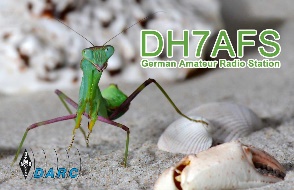 Amateurfunk, Vorbereitung auf die Lizenzprüfung
Schaltungsanalyse
C
Ua
Ue
L
Was bewirkt diese Schaltung?

L und C enthalten  Frequenzbetrachtung bei niedriger, (bei Resonanz-) und bei hoher Frequenz
E
37
-.-.  --.-     -..  .     -..  ….  --…  .-  ..-.  …
© 2024 by Martin Triebke DH7AFS (V24.1)
[Speaker Notes: Fertig bis 00:22]
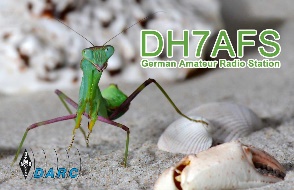 Amateurfunk, Vorbereitung auf die Lizenzprüfung
Schaltungsanalyse
Ua/Ue (dB)
0
-6dB
Ergebnis: Hochpassfilter
40dB/dec
C
Frequenz
Ua
Ue
L
XC
XC
fg
XL
XL
Ua
Ua
Ue
Ue
XC
XL
Ua
Ue
Bei Resonanz ist XC = XL
 Ua = 1/2 Ue
E
38
-.-.  --.-     -..  .     -..  ….  --…  .-  ..-.  …
© 2024 by Martin Triebke DH7AFS (V24.1)
[Speaker Notes: Fertig bis 00:22]
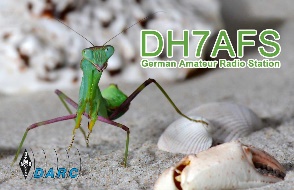 Amateurfunk, Vorbereitung auf die Lizenzprüfung
RC- (oder RL-Filter)
Im Hoch- oder Tiefpassfilter ein Bauteil (z.B. die Spule) durch einen Widerstand ersetzen…
1
Für RC:   fg   =   -----------------
	                  2 * p * R * C
C
C
L
R
R
Für RL:   fg   =   ------------
	                  2 * p * L
Hochpassfilter
-6dB
-3dB
20dB/dec
40dB/dec
fg = Grenzfrequenz
1. Ordnung
2. Ordnung
fg
fg
E
39
-.-.  --.-     -..  .     -..  ….  --…  .-  ..-.  …
© 2024 by Martin Triebke DH7AFS (V24.1)
[Speaker Notes: Fertig bis 00:22]
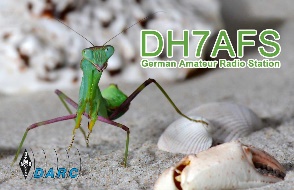 Amateurfunk, Vorbereitung auf die Lizenzprüfung
Filter
Hochpass(-filter):
hohe Frequenzen können passieren, tiefe werden gesperrt

Tiefpass(-filter):
tiefe Frequenzen können passieren, hohe werden gesperrt

Bandpass(-filter): (Gedanklich: Hochpass und Tiefpass hinterienandergeschaltet)
ein Frequenzband kann passieren, tiefere und höhere Frequenzen werden gesperrt

Bandsperre:
tiefere und höhere Frequenzen können passieren, ein Frequenzband wird gesperrt

Saugkreis(-filter): eine Frequenz wird „kurzgeschlossen“, tiefere und höhere Frequenzen können passieren
E
40
-.-.  --.-     -..  .     -..  ….  --…  .-  ..-.  …
© 2024 by Martin Triebke DH7AFS (V24.1)
[Speaker Notes: Fertig bis 00:22]
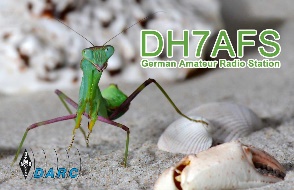 Amateurfunk, Vorbereitung auf die Lizenzprüfung
Strom- und Spannungsversorgung
Häufig kommen Schaltnetzteile zum Einsatz. 

Vorteil (gegenüber konventionellen Netzteilen):		Nachteil:
     - höhere Wirkungsgrad (weniger Verlustleistung)		     - Durch die Schaltfrequenz können hochfrequente
     - leichteres Gewicht				        Störungen verursacht werden
     - geringeres Volumen

Einweggleichrichter im Netzteil:
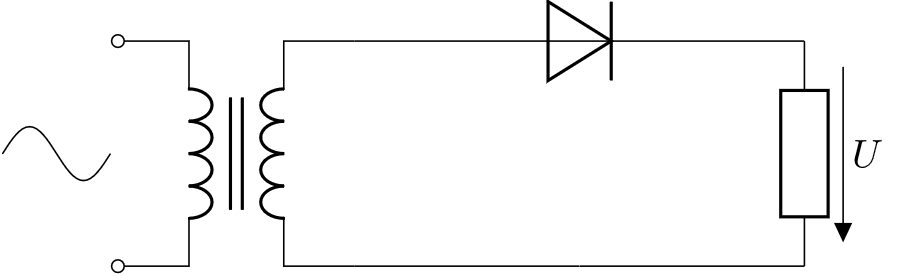 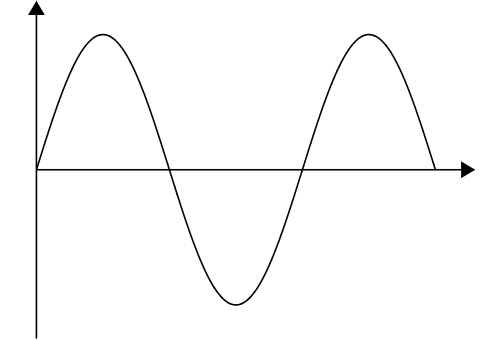 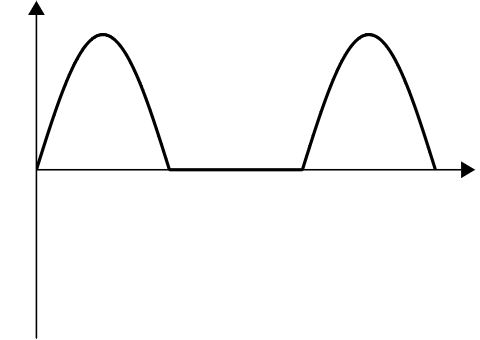 Bildquelle: BNetzA
Bildquelle: BNetzA
Bildquelle: BNetzA
E
41
-.-.  --.-     -..  .     -..  ….  --…  .-  ..-.  …
© 2024 by Martin Triebke DH7AFS (V24.1)
[Speaker Notes: Fertig bis 00:22]
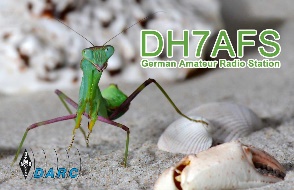 Amateurfunk, Vorbereitung auf die Lizenzprüfung
Verstärker
Über eine Spannungsquelle versorgt liefert ein Leistungsverstärker eine gegenüber der Eingangsleistung höhere Ausgangsleistung. HF-Leistungsverstärker dienen der Anhebung des Sendesignals.

Im NF-Bereich dienen Verstärker z. B. der Wiedergabe des Audiosignals über einen Lautsprecher:
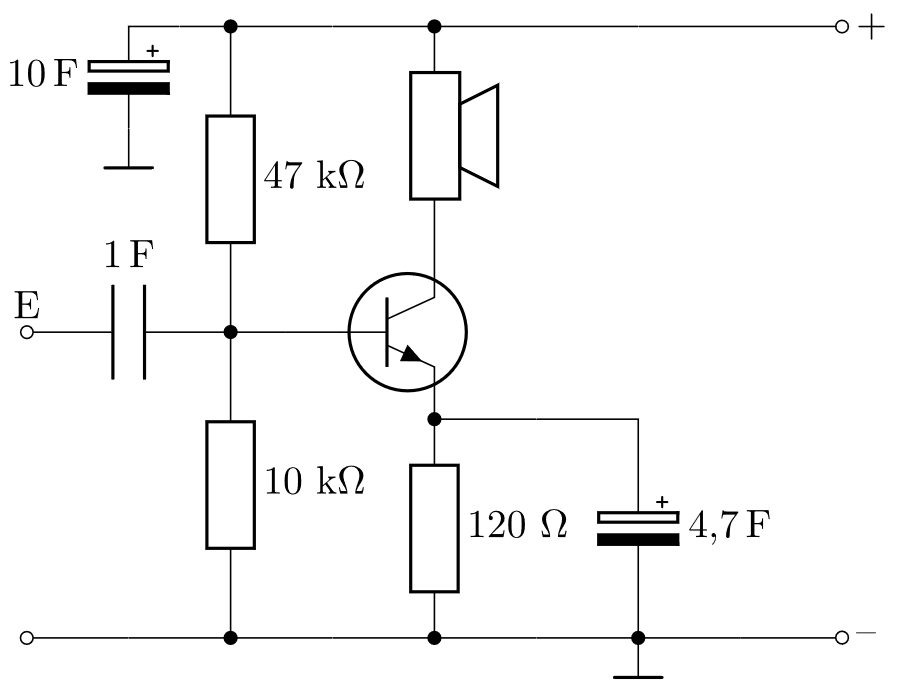 Bildquelle: BNetzA
E
42
-.-.  --.-     -..  .     -..  ….  --…  .-  ..-.  …
© 2024 by Martin Triebke DH7AFS (V24.1)
[Speaker Notes: Fertig bis 00:22]
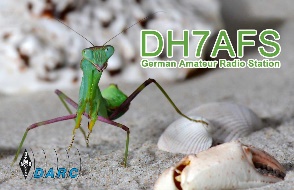 Amateurfunk, Vorbereitung auf die Lizenzprüfung
Oszillator
Ein einfacher Oszillator (Schwingungserzeuger) ist der LC-Oszillator, dessen Frequenz von einer Spule (L) und einem Kondensator (C) bestimmt wird.

Bedingt durch die Temperaturkoeffizienten von eingesetzter Spule bzw. eingesetztem Kondensator, ist die Frequenz eines LC-Oszillators selbst auch temperaturabhängig.
Eine durch Temperatureinflüsse hervorgerufene Vergrößerung der Induktivität bzw. Kapazität hat eine Verringerung der Schwingfrequenz zur Folge und umgekehrt:




Eine bessere Frequenzstabilität gegenüber LC-Oszillatoren weisen Quarzoszillatoren auf. Bei ihnen handelt es sich um Schwingungserzeuger, deren Frequenz durch einen Quarz bestimmt wird.
1
f   =   -------------------------
	  2 * p  *       L * C
E
43
-.-.  --.-     -..  .     -..  ….  --…  .-  ..-.  …
© 2024 by Martin Triebke DH7AFS (V24.1)
[Speaker Notes: Fertig bis 00:22]
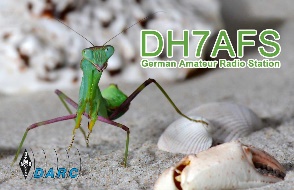 Amateurfunk, Vorbereitung auf die Lizenzprüfung
Transformator/Übertrager
Ein Transformator besteht aus zwei Spulen, die z.B. über einen gemeinsamen Kern gekoppelt sind
Bei einem Transformator/Übertrager wird immer das Übertragungsverhältnis ü angegeben als Verhältnis der Windungszahlen (N1:N2)


 		        1:4 bedeutet hier, die Sekundärseite hat die 4-fache Windungszahl, wie die Primärseite
 
Grundregeln:
Spannungsverhältnis wie Windungsverhältnis
Stromverhältnis wie der Kehrwert des Windungsverhältnises

Leistung ist (beim verlustfreier Trafo) auf beiden Seiten gleich (P1 = P2)
1:4
prim
sek
N1         U1          I2
----   =   -----   =   ----
N2         U2          I1
E
44
-.-.  --.-     -..  .     -..  ….  --…  .-  ..-.  …
© 2024 by Martin Triebke DH7AFS (V24.1)
[Speaker Notes: Fertig bis 00:22]
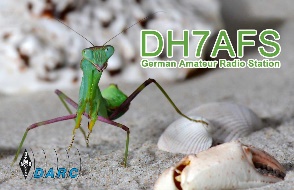 Amateurfunk, Vorbereitung auf die Lizenzprüfung
Die Diode
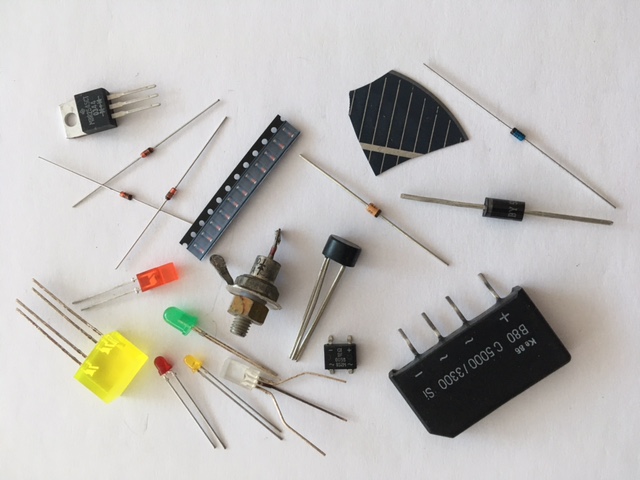 LED: kurz = Kathode
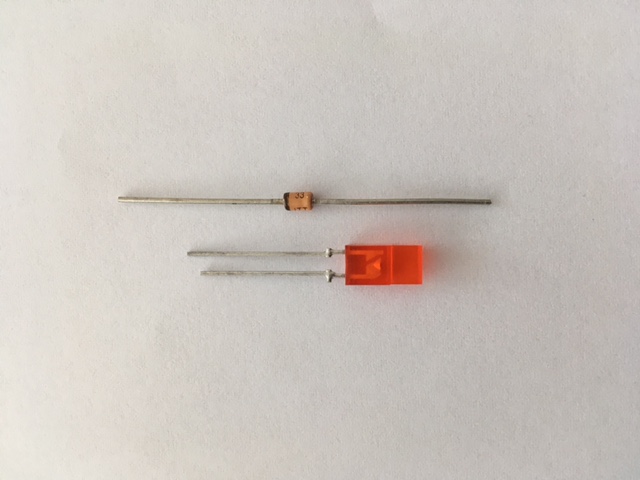 Markierung = Kathode
Foto: Martin Triebke
Anode
Kathode
Nutzung:
Zum Gleichrichten von Wechselspannung
Foto: Martin Triebke
E
45
-.-.  --.-     -..  .     -..  ….  --…  .-  ..-.  …
© 2024 by Martin Triebke DH7AFS (V24.1)
[Speaker Notes: Fertig bis 00:22]
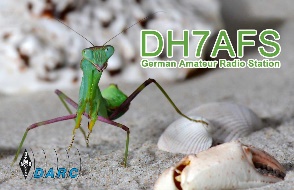 Amateurfunk, Vorbereitung auf die Lizenzprüfung
Die Diode, sperrend und leitend
Wenn an der Anode eine niedrigere Spannung als an der Kathode anliegt, wird die Diode sperrend. 
In Sperrrichtung hat eine Diode einen hohen Widerstand.





Wenn an der Anode eine höhere Spannung als an der Kathode anliegt, wird die Diode leitend.
U
Sperrrichtung, sperrend
I
U
Durchlassrichtung, leitend
I
E
46
-.-.  --.-     -..  .     -..  ….  --…  .-  ..-.  …
© 2024 by Martin Triebke DH7AFS (V24.1)
[Speaker Notes: Fertig bis 00:22]
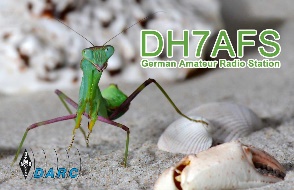 Amateurfunk, Vorbereitung auf die Lizenzprüfung
Diode: Durchlassspannung
Die Spannung, bei der der Stromfluss durch die Diode beginnt, nennt man Schwellspannung, darüber hinaus stellt sich abhängig vom Strom die sogenannte Durchlassspannung ein
Je nach verwendetem Material haben unterschiedliche Diodentypen unterschiedliche Strom-Spannungskennlinien:
Strom
Schottkydiode
Germaniumdiode (ca. 0,2 - 0,4V Durchlassspannung)
Siliziumdiode (ca. 0,6 - 0,8V Durchlassspannung)
Leuchtdiode
I
U
Spannung
1,0
0,5
0
1,5
2,0
E
47
-.-.  --.-     -..  .     -..  ….  --…  .-  ..-.  …
© 2024 by Martin Triebke DH7AFS (V24.1)
[Speaker Notes: Fertig bis 00:22]
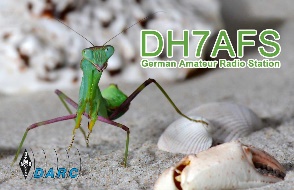 Amateurfunk, Vorbereitung auf die Lizenzprüfung
Diodentypen: LED, Schottkydiode
LED (light emitting diode):
Diese Diode kann für Leuchtanzeigen genutzt werden.




Schottkydiode (benannt nach Walter Schottky, deutscher Physiker):
Bei der Schottkydiode wird für das Anodenmaterial Metall anstelle eines P-dotierten Halbleiters eingesetzt, man erzielt eine sehr niedrige Durchlassspannung. Dieser Diodentyp ist gut bei hohen Frequenzen einsetzbar (hohe Schaltfrequenz), z.B. als Hochfrequenzschaltdiode.
E
48
-.-.  --.-     -..  .     -..  ….  --…  .-  ..-.  …
© 2024 by Martin Triebke DH7AFS (V24.1)
[Speaker Notes: Fertig bis 00:22]
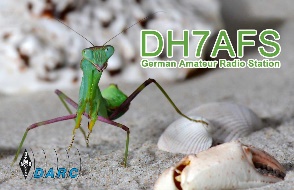 Amateurfunk, Vorbereitung auf die Lizenzprüfung
Diodentypen: Zener-Diode
Zener-Diode (Z-Diode) (benannt nach Clarence Melvin Zener, amerikanischen Physiker):

Normale Dioden haben eine hohe max. Sperrspannung (>1000V), bei  Zener-Dioden ist diese gezielt gering gehalten (3..100V), bei Überschreiten der max. Sperrspannung spricht man vom Durchbruch
Die Zener-Diode wird in Sperrrichtung betrieben
bei Durchbruch steigt der Strom an, aber die Spannung bleibt gleich, sie ist somit zur Spannungsstabilisierung geeignet
U
I
I
Durchlassbereich
R
Durchbruchspannung
U
Ua
Ue
U
Sperrbereich
I
E
49
-.-.  --.-     -..  .     -..  ….  --…  .-  ..-.  …
© 2024 by Martin Triebke DH7AFS (V24.1)
[Speaker Notes: Fertig bis 00:22]
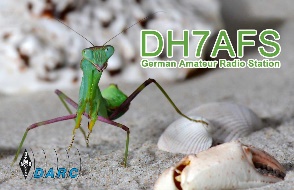 Amateurfunk, Vorbereitung auf die Lizenzprüfung
Der bipolare Transistor
NPN
PNP
PNP: „Pfeil nach Platte“
Der Transistor ist ein Halbleiterbauelement. Er kann als Schalter, Verstärker oder Widerstand dienen.
Mit einem geringen Basisstrom wird ein großer Kollektorstrom gesteuert.
Damit beim NPN-Transistor ein Strom vom Kollektor zum Emitter fließt, muss die Basis-Emitter-Spannung UBE etwa 0,6V sein.
Damit beim PNP-Transistor ein Strom vom Emitter zum Kollektor fließt, muss die Basis-Emitter-Spannung UBE etwa -0,6V sein. (Vorzeichen beachten!)
Anschlußbezeichnung:
	B: Basis
	E: Emitter
	C: Kollektor
! 
Richtung beachten
UEB = 0,6V
UBE = -0,6V
UBE = 0,6V
Stromfluß
B
B
E
C
C
E
E
50
-.-.  --.-     -..  .     -..  ….  --…  .-  ..-.  …
© 2024 by Martin Triebke DH7AFS (V24.1)
[Speaker Notes: Fertig bis 00:22]
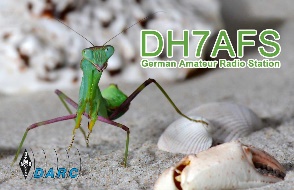 Amateurfunk, Vorbereitung auf die Lizenzprüfung
Das elektromagnetische Feld
Gedankenspiel (Antenne als offener Schwingkreis):




Schwingkreis
		        Kondensatorplatten
		        auseinanderziehen
					      	Spule strecken
									Kondensatorplatten
									verkleineren
Magnetische Feldlinien (H-Feld)
Elektrische Feldlinien (E-Feld)
E
51
-.-.  --.-     -..  .     -..  ….  --…  .-  ..-.  …
© 2024 by Martin Triebke DH7AFS (V24.1)
[Speaker Notes: Fertig bis 00:22]
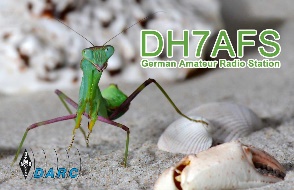 Amateurfunk, Vorbereitung auf die Lizenzprüfung
Die Ausbreitung des elektromagnetischen Feldes
Wir erinnern uns:
Im Schwingkreis pendelte die Energie zwischen Spule und Kondensator
Magnetisches Feld und elektrisches Feld wechseln sich ab

Diese Vorgänge finden auch beim Speisen einer Antenne mit
    Wechselstrom statt (durch einen einem Sender)

Während des Umpolens des elektrischen Feldes „schnüren sich die
    geschlossenen elektrischen Feldlinien ab und werden von den nachfolgenden
    Feldlinien von der Antenne weggedrückt“

Im ungestörten Fernfeld stehen E-Feld, H-Feld undAusbreitungsrichtung jeweils senkrecht aufeinander
Magnetische Feldlinien (H-Feld)
Elektrische Feldlinien (E-Feld)
Ausbreitungsrichtung (Pointingvektor)
E
52
-.-.  --.-     -..  .     -..  ….  --…  .-  ..-.  …
© 2024 by Martin Triebke DH7AFS (V24.1)
[Speaker Notes: Fertig bis 00:22]
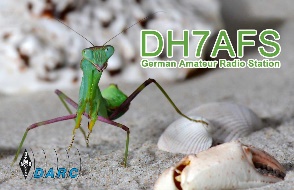 Amateurfunk, Vorbereitung auf die Lizenzprüfung
Antennenpolarisation
Polarisationsangaben bei Antennen beziehen sich auf die Ausrichtung des erzeugten elektrischen Feldes. Referenz ist hierbei der Erdboden:
Folglich sprechen wir von vertikaler Polarisation, wenn die Antenne senkrecht auf dem Boden steht und entsprechend die Feldlinien des E-Feldes von unten nach oben verlaufen
Laufen die Feldlinien des E-Feldes parallel zur Erdoberfläche, sprechen wir von horizontaler Polarisation
Bei mechanisch einfach gestreckten Antennen entspricht die Polarisation der Orientierung des strahlenden Elementes
Beispiele:




Werden vertikal und horizontal polarisierte Antennen miteinander gekoppelt gemeinsam gespeist, so ergibt sich bei geeignetem Aufbau durch die zeitliche Überlagerung eine zirkulare Polarisation (rechts- oder linksdrehend)
vertikal
horizontal
E
53
-.-.  --.-     -..  .     -..  ….  --…  .-  ..-.  …
© 2024 by Martin Triebke DH7AFS (V24.1)
[Speaker Notes: Fertig bis 00:22]
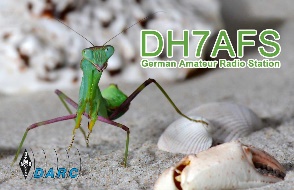 Amateurfunk, Vorbereitung auf die Lizenzprüfung
Wellenlänge und Antennengeometrie (Dipol)
Erinnerung:



			Polarisation:	vertikal			horizontal

Der Halbwellendipol

						              
l / 2
Halbwellendipol, l/2-Dipol
Verteilung von U, I
Halbwellenresonanz
E
54
-.-.  --.-     -..  .     -..  ….  --…  .-  ..-.  …
© 2024 by Martin Triebke DH7AFS (V24.1)
[Speaker Notes: Fertig bis 00:22]
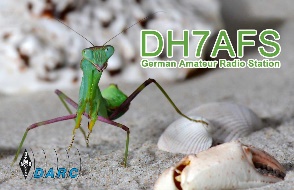 Amateurfunk, Vorbereitung auf die Lizenzprüfung
Der l / 2-Dipol
Halbwellendipol, l/2-Dipol
Spannungsbauch an den Enden, Spannungsknoten im Einspeisepunkt

Strombauch im Einspeisepunkt (Mitte), Stromknoten an den Enden
 stromgespeist, niederohmig (ca. 40 - 90 W, von Aufbauhöhe über Boden abhängig)
ca. 75 W in einer Höhe von mindestens einer Wellenlänge über Boden

Eingangswiderstand ist bei Resonanz reeller Widerstand


Bei mechanischer Realisierung ist ein Verkürzungsfaktor zu berücksichtigen:
Der Verkürzungsfaktor ist das Verhältnis der Ausbreitungsgeschwindigkeit entlang der Leitung zur Ausbreitungsgeschwindigkeit im Vakuum
ca. 0,95 (=95%) bei üblichen Drahtstärken für Kurzwellen-Drahtantennen: Mechanische Länge L = 0,95 * l / 2
l / 2
Verteilung von U, I
E
55
-.-.  --.-     -..  .     -..  ….  --…  .-  ..-.  …
© 2024 by Martin Triebke DH7AFS (V24.1)
[Speaker Notes: Fertig bis 00:22]
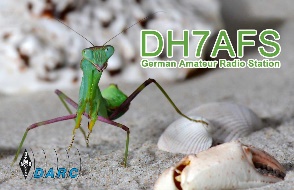 Amateurfunk, Vorbereitung auf die Lizenzprüfung
Der Dipol
Resonanz auch bei ganzzahligen Vielfachen von l / 2

Dargestelltes Beispiel Ganzwellendipol: spannungsgespeist, hochohmig

Strahlungswiderstand:
Ersatzwiderstand, der die von der Antenne abgestrahlte Leistung umsetzen würde
Wird beeinflusst durch die Umgebung , z.B. Höhe der Antenne über Boden
2* l / 2 = l
Verteilung von U, I
E
56
-.-.  --.-     -..  .     -..  ….  --…  .-  ..-.  …
© 2024 by Martin Triebke DH7AFS (V24.1)
[Speaker Notes: Fertig bis 00:22]
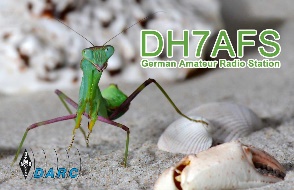 Amateurfunk, Vorbereitung auf die Lizenzprüfung
Die Marconiantenne, Groundplane (vertikal, Monopol)
l / 4
Spiegelung der oberen Dipolhälfte an einer ideal elektrisch leitenden Ebene
Nutzung von Erdnetz oder Radials („Gegengewicht“):
Bei Langwelle (LW) kommt eher ein Erdnetz zum Einsatz, bei VHF/UHF Radials
Bei wenigen Radials (3-4) sollte die Abstimmung deren Länge auf l / 4 erfolgen
Über den Winkel der Radials kann der Fußpunktwiderstand (ca. 30-50 W) der Groundplane beeinflusst werden (50 W bei ca. 45°)
l / 4
Höhe über Boden
l / 4
ideal elektrisch
leitende Ebene
lange Drähte in der
Erdefläche als „Erdnetz“
l / 2
E
57
-.-.  --.-     -..  .     -..  ….  --…  .-  ..-.  …
© 2024 by Martin Triebke DH7AFS (V24.1)
[Speaker Notes: Fertig bis 00:22]
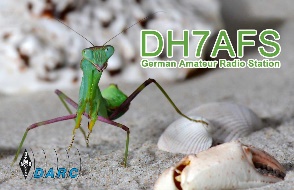 Amateurfunk, Vorbereitung auf die Lizenzprüfung
Symmetrische / unsymmetrische Speisung
l / 4
Die symmetrische Speiseleitung (Paralleldrahtleitung) hat Vorteile gegenüber der unsymmetrischen:
Sie hat eine geringere Dämpfung (da überwiegend Luft als Dielektrikum)
Sie hat eine hohe Spannungsfestigkeit (durch den großen Abstand der beiden Leiter zueinander)			
Die unsymmetrische Speiseleitung (Koaxleitung) hat Vorteile gegenüber der symmetrischen:
Sie ist geschirmt und vermeidet somit unerwünschte Abstrahlungen, daher werden im Amateurfunk bevorzugt hochwertige Koaxialkabel verwendet
l / 4
symmetrisch
(horizontal polarisiert)
Speisung über Zweidrahtleitung
Feederleitung („Hühnerleiter“)
l / 2
Speisung über Koaxialkabel
unsymmetrisch
(vertikal polarisiert)
+V
-V
+V
GND
E
58
-.-.  --.-     -..  .     -..  ….  --…  .-  ..-.  …
© 2024 by Martin Triebke DH7AFS (V24.1)
[Speaker Notes: Fertig bis 00:22]
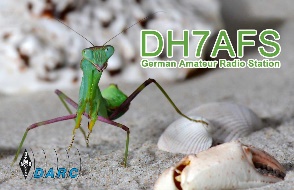 Amateurfunk, Vorbereitung auf die Lizenzprüfung
Mantelwellen
Werden z. B. symmetrische Antennen mit einer unsymmetrischen Leitung (Koaxkabel) gespeist, kann es zu sog. Mantelwellen kommen, es fließt ein Mantelstrom. Dies kann zu unerwünschten Abstrahlungen und somit zu Störungen anderer Geräte führen.
Bei Yagi-Antennen kann dies aufgrund der unterschiedlichen Ströme inbeiden Dipolhälften zu Verformungen der Richtcharakteristik führen.
Um Mantelwellen zu vermeiden ist eine Transformation von symmetrischnach unsymmetrisch mit einem Symmetrierglied (Balun) erforderlich. (Balun = balanced-unbalanced)
Mantelwellen lassen sich auch durch Aufwickeln des Koaxialkabels auf einenFerritkern dämpfen:
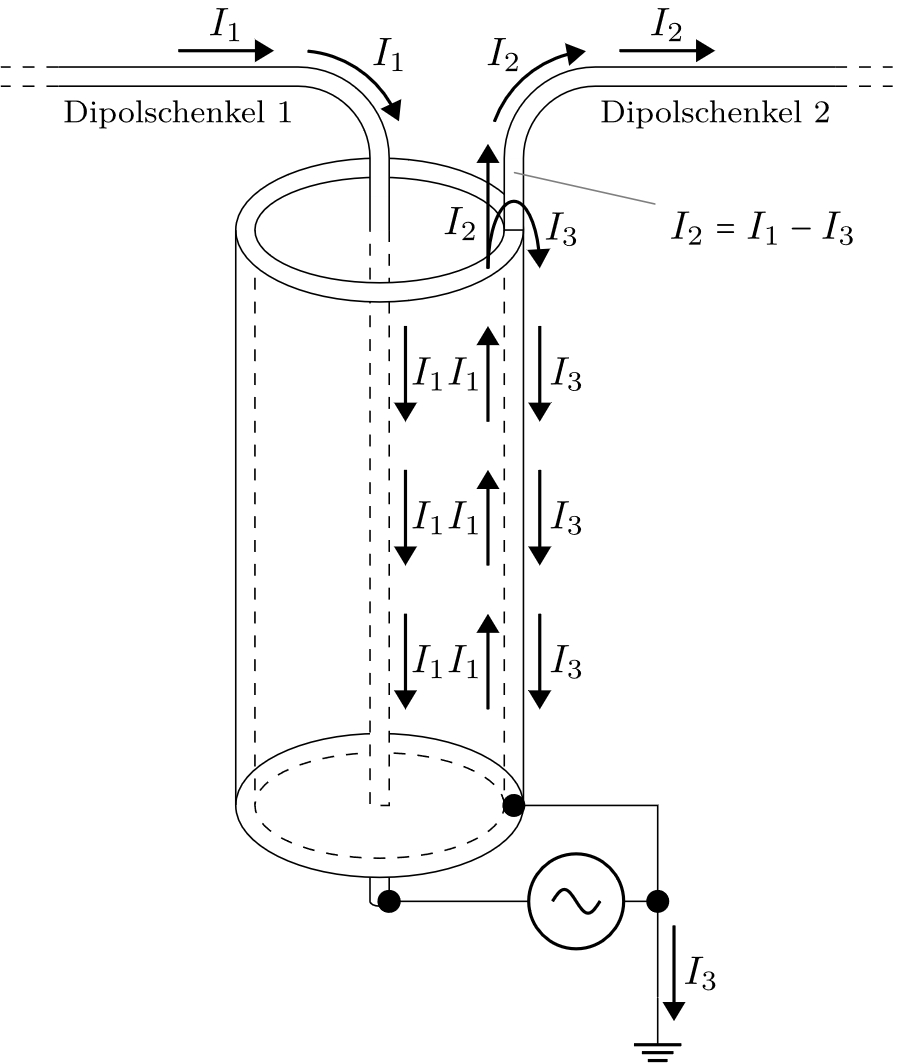 Bildquelle: BNetzA
E
59
-.-.  --.-     -..  .     -..  ….  --…  .-  ..-.  …
© 2024 by Martin Triebke DH7AFS (V24.1)
[Speaker Notes: Fertig bis 00:22]
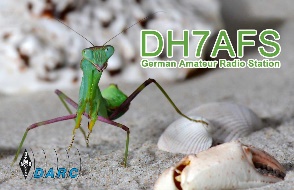 Amateurfunk, Vorbereitung auf die Lizenzprüfung
Anpassung, SWR
Von Anpassung sprechen wir, wenn Eingang und Ausgang einer Leitung mit einer Impedanz entsprechend des Leitungswellenwiderstandes abgeschlossen sind.
Ein Maß für die Fehlanpassung ist das SWR (Standing Wave Ratio), das mit einem SWR-Meter gemessen wird.
Das SWR ergibt sich aus Z1 / Z2  wobei Z1 der jeweils höhere Wert beider beteiligten Impedanzen ist.Somit kann das SWR Werte von 1 (reflexionsfrei) bis unendlich (Totalreflexion) annehmen. 
Bei einem SWR von 3 werden 25% der vorlaufenden Leistungreflektiert, d. h. nur 75% der Leistung können z. B. von derAntenne abgestrahlt werden.

Um die Anpassung einer Antenne zu messen, sollte das SWR-Meterzwischen Antennenleitung und Antenne eingeschleift werden.
Wird es am Senderausgang angeschlossen, so zeigt es einen umdie Kabeldämpfung verfälschten Wert an.
(auf der Skala des nebenstehend gezeigten Messgerätes steht fälschlicherweise die 0 als unterster Skalenwert)
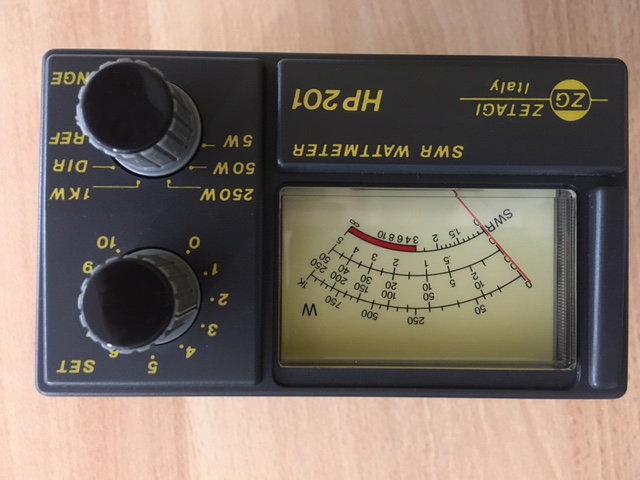 Foto: Martin Triebke
E
60
-.-.  --.-     -..  .     -..  ….  --…  .-  ..-.  …
© 2024 by Martin Triebke DH7AFS (V24.1)
[Speaker Notes: Fertig bis 00:22]
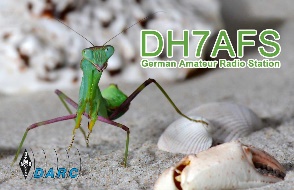 Amateurfunk, Vorbereitung auf die Lizenzprüfung
Abstrahlcharakteristik (Horizontaldiagramm, Azimutaldiagramm)
Halbwellendipol
(horizontal polarisiert)
Groundplane
(von oben, vertikal polarisiert)
Dipol
(vertikal polarisiert)
E
61
-.-.  --.-     -..  .     -..  ….  --…  .-  ..-.  …
© 2024 by Martin Triebke DH7AFS (V24.1)
[Speaker Notes: Fertig bis 00:22]
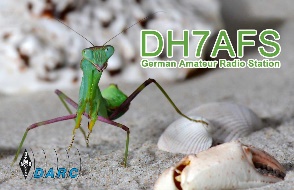 Amateurfunk, Vorbereitung auf die Lizenzprüfung
Yagi-(Uda-)Antenne
Benannt ist diese Richtantenne nach den Japanern Yagi und Uda
Dipol (Strahler, Erreger) ergänzt um Reflektor (länger als der Erreger) und Direktor (oft mehrere, kürzer als der erreger). Die Richtwirkung ergibt sich durch Überlagerung der Phasen aus induktivem bzw. kapazitivem Verhalten der gekoppelten Elemente
Beispiel zeigt eine 6-Element Yagi
Hauptabstrahlrichtung
Abstrahlcharakteristik
Direktoren
Dipol
Erreger
(gespeistes Element)
Reflektor
E
62
-.-.  --.-     -..  .     -..  ….  --…  .-  ..-.  …
© 2024 by Martin Triebke DH7AFS (V24.1)
[Speaker Notes: Fertig bis 00:22]
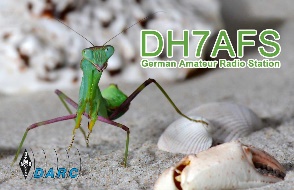 Amateurfunk, Vorbereitung auf die Lizenzprüfung
Faltdipol, Quad, delta-Loop
l / 2
l / 2
l / 4
Dipol

40..90 W
Drahtlänge l / 2
alle Bänder
Quad-Antenne


Drahtlänge l
Faltdipol

240..300 W Drahtlänge l
VHF/UHF
Delta-Loop
drei gleichlange Drahtstücke

Drahtlänge l
E
63
-.-.  --.-     -..  .     -..  ….  --…  .-  ..-.  …
© 2024 by Martin Triebke DH7AFS (V24.1)
[Speaker Notes: Fertig bis 00:22]
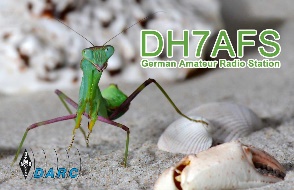 Amateurfunk, Vorbereitung auf die Lizenzprüfung
Drahtantennen (für Kurzwelle)
Grundsätzlich kann für Drahtantennen im Kurzwellenbereich eine beliebige Drahtlänge genutzt werden. Gegebenenfalls sind dann jedoch entsprechende Anpassungsglieder erforderlich um z. B. Blindanteile der Eingangsimpedanz zu kompensieren bzw. die Antenne an die Impedanz der Speiseleitung anzupassen. In der Regel werden jedoch resonante Drahtlängen genutzt.

Typische Kurzwellen-Drahtantennen sind:
Dipol-Antenne, Fuchs-Antenne, Windom-Antenne, Delta-Loop, W3DZZ-Antenne

Beispiel:
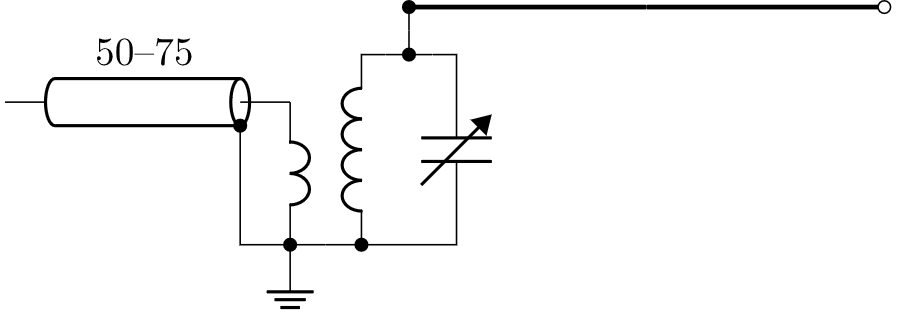 Fuchs-Antenne als endgespeiste Drahtantenne mit einfachem Anpassglied (Fuchs-Kreis)
Bildquelle: BNetzA
E
64
-.-.  --.-     -..  .     -..  ….  --…  .-  ..-.  …
© 2024 by Martin Triebke DH7AFS (V24.1)
[Speaker Notes: Fertig bis 00:22]
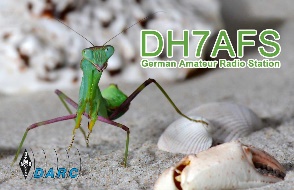 Amateurfunk, Vorbereitung auf die Lizenzprüfung
Antennen für höhere Frequenzen (VHF-EHF)
Aufgrund der kleineren Abmessungen wird von Drahtantennen auf höheren Frequenzen kein Gebrauch gemacht. Hier werden die Drähte durch starre Elemente (z. B. Aluminiumrohr) ersetzt.

Typische Antennen für VHF und UHF sind z. B. Yagi-Antenne, Groundplane, Quad, Dipol, Sperrtopfantenne.

Mit zwei Yagi-Antennen, die um l/4 auf der Hauptabstrahlachse versetzt und auf der Hauptstrahlachse um 90° gegeneinander gedreht montiert und parallel mit dem gleichen Signal gespeist werden, lässt sich zirkulare Polarisation erzeugen. Eine solche Anordnung, auch Kreuzyagi genannt, eignet sich z .B. für Satellitenfunkbetrieb

Typische Antennen im Mikrowellenbereich (SHF, EHF) sind Patchantenne, Schlitzantenne, Hornstrahler und der Parabolspiegel/-antenne.

Die Parabolantenne ist eine scharf bündelnde Antenne aus einem paraboloid geformter Spiegelkörper, in dessen Brennpunkt eine Erregerantenne (Feed) positioniert wird. Im Hinblick auf möglichst hohen Gewinn sollte für einen Parabolspiegel ein Durchmesser von mindestens 5 l gewählt werden.
E
65
-.-.  --.-     -..  .     -..  ….  --…  .-  ..-.  …
© 2024 by Martin Triebke DH7AFS (V24.1)
[Speaker Notes: Fertig bis 00:22]
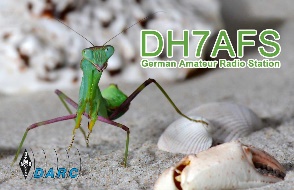 Amateurfunk, Vorbereitung auf die Lizenzprüfung
Gefahrenhinweise (beim Antennenbau)
Die Enden eines Dipols befinden sich im Spannungsbauch, es treten hier bei hohen Sendeleistungen entsprechend hohe hochfrequente Spannungen auf: 
	Gefahr von Verletzungen oder Verbrennungen  Berührschutz, Isoliereier zum Abspannen nutzen

Die Ströme in Antennen können bei hohen Sendeleistungen sehr groß werden:
 	 auf Strombelastbarkeit der Konstruktion achten (z.B. Verlängerungsspulen)
 	 auf gut leitende Verbindung an Kontaktstellen achten

In langen isolierten Antennendrähten können sich hohe statische Ladungen aufbauen (z. B. durch Regen oder Hagel):
 	 geerdete Antennenkonstruktionen bevorzugen, statische Ladung hochohmig abführen

Besonders bei Mikrowellenantennen den Aufenthalt im direkten Strahlengang vermeiden(hochfrequente Strahlung wird vom Körper absorbiert und in Wärme umgesetzt)

Blitzschutzmaßnahmen beachten

Sonstiges: Mastabspannungen, Kabel-Stolperfallen, Windlasten, Sicherheitsabstände, Bauvorschriften, …
!
E
66
-.-.  --.-     -..  .     -..  ….  --…  .-  ..-.  …
© 2024 by Martin Triebke DH7AFS (V24.1)
[Speaker Notes: Fertig bis 00:22]
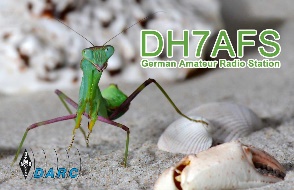 Amateurfunk, Vorbereitung auf die Lizenzprüfung
Grundlagen: Logarithmische Darstellung von Leistungen
dBm
mW
mW
Logarithmische Darstellung von Leistungen bezogen auf 1mW: Power (in dBm) = 10 * log(Power/1mW)
ein Dezibel (dB)  =  ein zehntel Bel (B)
E
67
-.-.  --.-     -..  .     -..  ….  --…  .-  ..-.  …
© 2024 by Martin Triebke DH7AFS (V24.1)
[Speaker Notes: Fertig bis 00:22]
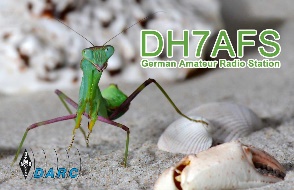 Amateurfunk, Vorbereitung auf die Lizenzprüfung
Grundlagen: Logarithmische Darstellung von Leistungen
Leistung verdoppeln: (*2)	   	+ 3dB
Leistung verzehnfachen: (*10)  	+ 10dB
Leistung halbieren: (:2)	  	   	- 3dB
Leistung zehnteln: (:10)		   	- 10dB
1mW *40   =   1mW   * 2    *   2   *   10      =   40mW
0dBm *40   =   0dBm + 3dB + 3dB + 10dB   =   16dBm
Vorteil des Rechnens in dB: aus einer Multiplikation/Division wird eine einfach Addition/Subtraktion
E
68
-.-.  --.-     -..  .     -..  ….  --…  .-  ..-.  …
© 2024 by Martin Triebke DH7AFS (V24.1)
[Speaker Notes: Fertig bis 00:22]
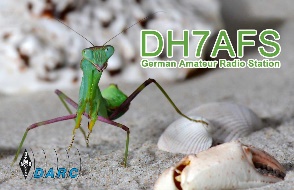 Amateurfunk, Vorbereitung auf die Lizenzprüfung
Antennengewinn
Isotropenstrahler
Dipol
Yagi
Dipol gegenüber Isotropenstrahler:
gDipol = 10 * lg ( PD / Pi ) = 2,15 dBi  (Faktor 1,64)


Yagi gegenüber Dipol:
gYagi = 10 * lg (PV / PD )= y,yy dBd


Yagi gegenüber Isotropenstrahler:
gYagi = 10 * lg (PV / Pi )= x,xx dBi = (y,yy + 2,15) dBi
Pi
1
P/Pmax
PD
PV
E
69
-.-.  --.-     -..  .     -..  ….  --…  .-  ..-.  …
© 2024 by Martin Triebke DH7AFS (V24.1)
[Speaker Notes: Fertig bis 00:22]
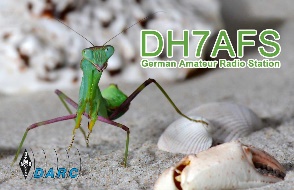 Amateurfunk, Vorbereitung auf die Lizenzprüfung
ERP, EIRP
PS = 100W
Addition aller Verluste im Pfad: 2,5dB + 0,5dB + 3dB = 6dB
Leistung an Punkt P3 beträgt also P3 = PS - 6dB = 25W

ERP (Effective Radiated Power) ist die mit dem Gewinn gegenüber Dipol multiplizierte Sendeleistung
EIRP (Equivalent Isotropic Radiated Power) ist die mit dem Gewinn gegenüber Isotropenstrahler multiplizierte Sendeleistung

Berücksichtigung Antennengewinn 10dBd  P4(ERP) = P3 + 10dB = 250W (ERP)
Umrechnung ERP in EIRP: P4(EIRP) = P4(ERP) * 1,64 = 410W (EIRP)
P3
ERP/ EIRP
12,5m RG58 (20dB/100m @145MHz)
	 Kabeldämpfung 2,5dB
70m Aircell plus (4,3dB/100m @145MHz)
	 Kabeldämpfung 3dB
Steckerübergang (Übergangsverlust 0,5dB)
P4
145.500
(Anmerkung: Symmetrierglied wird
hier zur Vereinfachung nicht betrachtet)
E
70
-.-.  --.-     -..  .     -..  ….  --…  .-  ..-.  …
© 2024 by Martin Triebke DH7AFS (V24.1)
[Speaker Notes: Fertig bis 00:22]
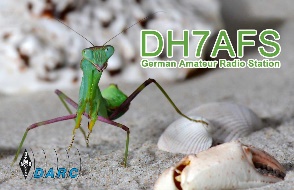 Amateurfunk, Vorbereitung auf die Lizenzprüfung
Die Ionosphäre (D- und E-Region)
tagsüber
nachts
km
D-Region
Tagsüber in ca. 70-90km Höhe
Wird durch starke UV- und Röntgenstrahlung beeinflusst
führt tagsüber zu starker Dämpfung im 80m- und 160m-Band

E-Region
Tagsüber in ca. 90-120km Höhe
Sorgt während der Sommermonate gelegentlich für guteAusbreitung im oberen KW-Bereich bis in den UKW-Bereich
sporadic-E (lokal begrenzte ungewöhnlich hohe Ionisation)
Aurora (Polarlicht)
Max. Entfernung, die durch Reflexion an der E-Regionerreicht werden kann: ca. 2200km
Sommer
Winter
500
F2
400
300
F2
F2
F1
200
100
E
E
D
D
E
71
-.-.  --.-     -..  .     -..  ….  --…  .-  ..-.  …
© 2024 by Martin Triebke DH7AFS (V24.1)
[Speaker Notes: Fertig bis 00:22]
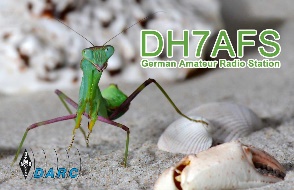 Amateurfunk, Vorbereitung auf die Lizenzprüfung
Die Ionosphäre (F1- und F2-Region)
tagsüber
nachts
km
F1-Region
Im Sommer tagsüber in etwa 200km Höhe
Bestimmend für die Fernausbreitung tagsüber im Sommer
Für die Raumwellenausbreitung unerwünscht, da sie durchAbsorption die Reflexion an der F2-Region behindert

F2-Region
Im Sommer tagsüber in etwa 400km Höhe
Bestimmend für die nächtliche Fernausbreitung (z. B. DX auf 80m)
Maßgebend für Weitverkehrsverbindungen auf Kurzwelle
Sommer
Winter
500
F2
400
300
F2
F2
F1
200
100
E
E
D
D
E
72
-.-.  --.-     -..  .     -..  ….  --…  .-  ..-.  …
© 2024 by Martin Triebke DH7AFS (V24.1)
[Speaker Notes: Fertig bis 00:22]
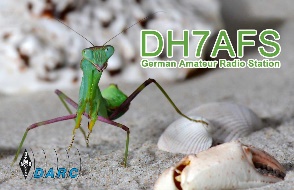 Amateurfunk, Vorbereitung auf die Lizenzprüfung
Solarer Flux, Sonnenaktivität
Der solare Flux

Ist ein Maß für die Energiestrahlung der Sonne gemessen bei 2,8Ghz (10,7cm)

Werte über 100 führen zu einer starken Ionisierung der Ionosphäre und damit zu verbesserten Fernausbreitungsbedingungen auf den höheren Kurzwellenbändern

Ist stark korrelierend mit der Sonnenfleckenrelativzahl

erreicht bei niedriger Sonnenaktivität (Sonnenfleckenminimum) Werte um ca. 70, im Sonnenfleckenmaximum hingegen Werte um 200

Die Sonnenaktivität ist einem regelmäßigen Zyklus von ca. 11 Jahren unterworfen

Im Sonnenfleckenmaximum ist die Sonnenaktivität sehr hoch und führt zu stärkerer Ionisation der F-Region
E
73
-.-.  --.-     -..  .     -..  ….  --…  .-  ..-.  …
© 2024 by Martin Triebke DH7AFS (V24.1)
[Speaker Notes: Fertig bis 00:22]
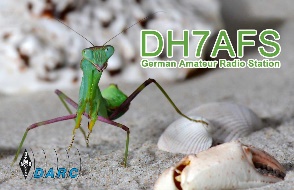 Amateurfunk, Vorbereitung auf die Lizenzprüfung
Die Raumwelle
LUF: „Lowest Usable Frequency“, die niedrigste Frequenz, die für Verbindungen über die Raumwelle als noch brauchbar angesehen wird, hängt wesentlich ab vom Ionisierungsgrad der D-Schicht

MUF: „Maximum Usable Frequency“, die höchste Frequenz, die für Verbindungen über die Raumwelle als noch brauchbar angesehen wird, hängt wesentlich ab vom Ionisierungsgrad der F2-Schicht

Kritische Frequenz fK: höchste Frequenz, die bei senkrechter Abstrahlung gerade noch reflektiert wird

Die MUF wird berechnet nach dem Sekansgesetz für a > 40° : MUF = fK / sin a

Frequenzen etwas unterhalb der MUF sind für die Ausbreitung am günstigsten
 	 optimale Frequenz fopt = 0,85 * MUF
E
74
-.-.  --.-     -..  .     -..  ….  --…  .-  ..-.  …
© 2024 by Martin Triebke DH7AFS (V24.1)
[Speaker Notes: Fertig bis 00:22]
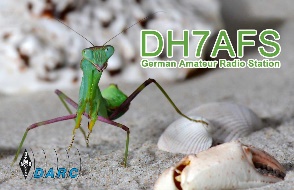 Amateurfunk, Vorbereitung auf die Lizenzprüfung
Ionosphäre
Begriffe zur Wellenausbreitung
Tote Zone:
Als tote Zone wird der Bereich bezeichnet, in dem die Bodenwellenicht mehr und die Raumwelle noch nicht empfangen werden kann

Feldstärkeschwankung (Fading):
Tritt auf durch das Zusammenwirken/Überlagernvon Raum- und Bodenwelle

Backscatter (Rückstreuung):
Wird eine Frequenz weit über der MUF genutzt, so kann es bei Inhomogenitäten in der Ionosphäre zu sogenanntem Backscatter kommen. Dies macht sich im Signal durch Flatterfading bemerkbar

Mögel-Dellinger-Effekt:
Totalausfall der Reflexion an der Ionosphäre (zeitlich begrenzt), z. B. als Folge einer starken Ionisierung der D-Schicht nach einem Flare (Sonneneruption)
Raumwelle
Raumwelle
Tote Zone
Bodenwelle
E
75
-.-.  --.-     -..  .     -..  ….  --…  .-  ..-.  …
© 2024 by Martin Triebke DH7AFS (V24.1)
[Speaker Notes: Fertig bis 00:22]
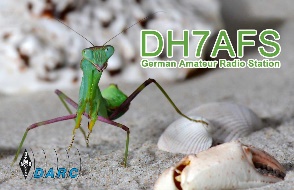 Amateurfunk, Vorbereitung auf die Lizenzprüfung
Begriffe zur Wellenausbreitung
Long path:
Aufgrund der Ausbreitungsbedingungen ist es manchmal günstiger, eine Funkverbindungüber den indirekten, längeren Weg durchzuführen. Die Antennenrichtung ist dann gegenüber dem direkten Weg um 180 verdreht.

Short skip:
Sprungentfernungen von unter 1000 km, besonders möglich im 10m-Banddurch Reflexion im sporadischen E-Bereich

Greyline:
Dämmerungszone um die Tag-Nacht-Grenze herum. Spielt für dieKurzwellenausbreitung eine wesentliche Rolle. Ihr Verlauf verändertsich über die Jahreszeiten aufgrund der Erdneigung.

Für Weitverkehrsverbindungen oberhalb 30MHz (VHF/UHF) wird hauptsächlich die troposhärische Ausbreitung genutzt. Die Troposhäre ist der Teil der Atmosphäre, in dem die Wettererscheinungen stattfinden. Hier kommt es zu Beugung, Reflexion und Streuung der Wellen an Bereichen unterschiedlicher Dichte und Temperatur
Erde
path)
direkter
(long
Weg
Weg
indirekter
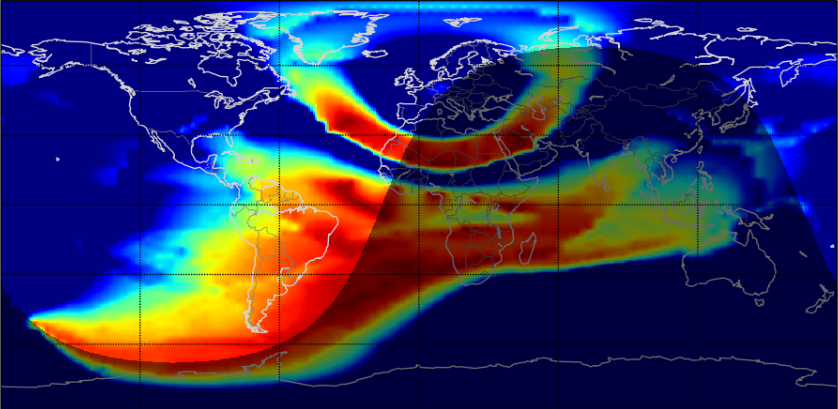 Screenshot von https://dr2w.de/dx-propagation
E
76
-.-.  --.-     -..  .     -..  ….  --…  .-  ..-.  …
© 2024 by Martin Triebke DH7AFS (V24.1)
[Speaker Notes: Fertig bis 00:22]
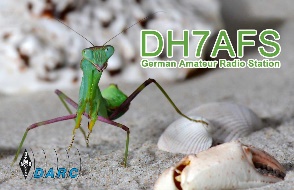 Amateurfunk, Vorbereitung auf die Lizenzprüfung
Blockschaltbilder
Blockschaltbilder werden genutzt, um die Funktion einer Baugruppe bzw. eines Gerätes zu beschreiben, ohne auf alle Details in der Schaltungsumsetzung im Einzelnen einzugehen
Der Signalfluß zwischen den einzelnen Blöcken wird i.d.R. durch Pfeile gekennzeichnet
Häufig genutzte Blöcke:
(Frequenz-)mischer
Frequenzteiler
oder
Vervielfacher
Verstärker
Bandpassfilter
Quarzoszillator
X
     y
G
Signalgenerator
Variabler
Oszillator
Tiefpassfilter
Oszillator
Geregelter
Verstärker
E
77
-.-.  --.-     -..  .     -..  ….  --…  .-  ..-.  …
© 2024 by Martin Triebke DH7AFS (V24.1)
[Speaker Notes: Fertig bis 00:22]
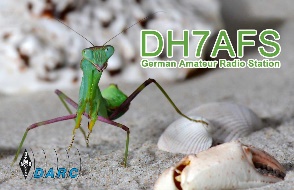 Amateurfunk, Vorbereitung auf die Lizenzprüfung
Der (Frequenz-)Mischer
Ein Mischer ist ein Frequenzumsetzer. Vereinfacht ausgedrückt multipliziert er die Signale, woraus eine Addition/Subtraktion der Signalfrequenzen resultiert:

	 sin(w1t) * sin(w2t) = ½ *cos(w1t + w2t) + ½ *cos(w1t - w2t) 	mit  w = 2 * p * f





Die Ausgangsfrequenzen eines Mischers sind also die Addition und die Subtraktion der beiden zugeführten Eingangsfrequenzen

Mischstufen sollten gut abgeschirmt sein (z. B. durch ein Metallgehäuse), um unerwünschte Abstrahlungen zu vermeiden. Gleiches gilt für den verwendeten Oszillator.
fO + fNF
fO - fNF
fNF
fO + fNF
fO + fNF
fO - fNF
fO - fNF
fNF
fNF
fO
fO
fO
E
78
-.-.  --.-     -..  .     -..  ….  --…  .-  ..-.  …
© 2024 by Martin Triebke DH7AFS (V24.1)
[Speaker Notes: Fertig bis 00:22]
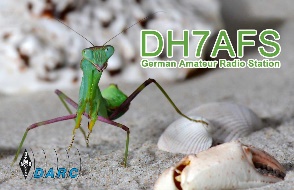 Amateurfunk, Vorbereitung auf die Lizenzprüfung
Der Empfänger
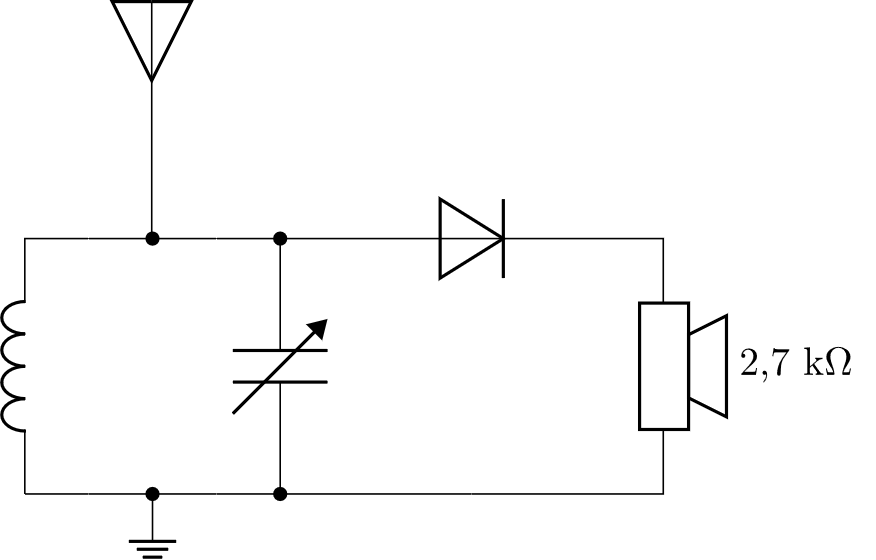 Der einfachste Empfänger ist der Detektorempfänger. Ein über die Resonanz-frequenz des LC-Schwingkreises selektiertes amplitudenmoduliertes Signalwird gleichgerichtet (demoduliert) und über den Kopfhörer wiedergegeben.
Der Detektorempfänger ist ein Geradeausempfänger, d. h. es findet bis zurDemodulation keine Frequenzumsetzung statt.


Dem Geradeausempfänger gegenüber vorteilhafter sind jedoch sogenannte Überlagerungsempfänger, da ihre schmalere Empfängerbandbreite zu einer besseren (hohen) Trennschärfe führt
Bei einem Direktüberlagerungsempfänger liegt die Oszillatorfrequenz üblicherweise in nächster Nähe zur Empfangsfrequenz (z. B. 800Hz Differenz bei Telegrafie)

Um eine Übersteuerung des Empfängereingangs durch starke Signale zu vermindern kann ein Dämpfungsglied im genutzt werden.
Zur Verstärkung schwacher Signale kann ein Vorverstärker genutzt werden. Besonders bei hohen Frequenzen sollte dieser wegen der hohen Kabeldämpfung möglichst direkt an der Antenne eingefügt werden.
Bildquelle: BNetzA
E
79
-.-.  --.-     -..  .     -..  ….  --…  .-  ..-.  …
© 2024 by Martin Triebke DH7AFS (V24.1)
[Speaker Notes: Fertig bis 00:22]
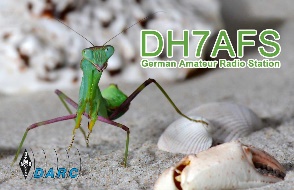 Amateurfunk, Vorbereitung auf die Lizenzprüfung
Empfängerkomponenten
BFO (Beat Frequency Oscillator):
Erzeugt den Hilfsträger, um CW oder SSB-Signale hörbar zu machen (bei CW in der Regel 800Hz)

AGC (Automatic Gain Control):
Automatische Verstärkungsregelung, verringert Pegelschwankungen im NF-Signal, die durch Schwankungen des HF-Eingangssignals hervorgerufen werden

NR (Noise Reduction):
Reduziert den Rauschanteil im Signal

NB (Noise Blanker):
Blendet impulsförmige Störungen aus (z. B. verursacht durch Zündfunken im KFZ) 

Notchfilter:
Unterdrückt empfangsseitige Störungen in einem schmale Frequenzbereich
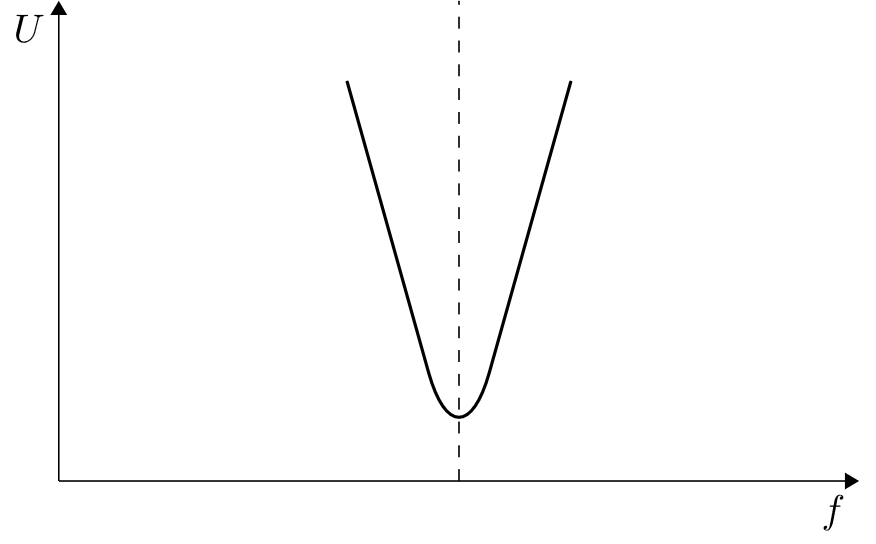 Bildquelle: BNetzA
Frequenzverlauf eines Empfänger-Notchfilters
E
80
-.-.  --.-     -..  .     -..  ….  --…  .-  ..-.  …
© 2024 by Martin Triebke DH7AFS (V24.1)
[Speaker Notes: Fertig bis 00:22]
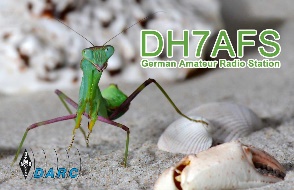 Amateurfunk, Vorbereitung auf die Lizenzprüfung
Der Sender
Höhere Frequenzen werden oft aus niedrigen Quarzfrequenzen abgeleitet, die entsprechend auf Vervielfacherstufen gegeben werden. Diese Stufen enthalten nichtlineare Komponenten, die das Eingangssignal verzerren und dadurch Harmonische (Oberwellen) erzeugen. Anschließend kann die gewünschte Signalfrequenz herausgefiltert werden.Häufig genutzt werden Frequenzverdoppler oder -verdreifacher.


Der für die Verständlichkeit eines Sprachsignals nötige Frequenzbereich liegt zwischen 300Hz bis etwa 3kHz. Daher sollte der Mikrophonverstärker einen entsprechend passenden Frequenzgang haben. Die Mindestbandbreite für NF-Verstärker sollte daher bei ca. 2,5..2,7 kHz liegen.Bandbreiten werden üblicherweise in Hertz (Hz) angegeben.
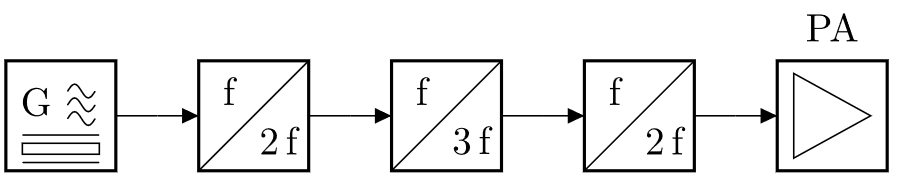 Bildquelle: BNetzA
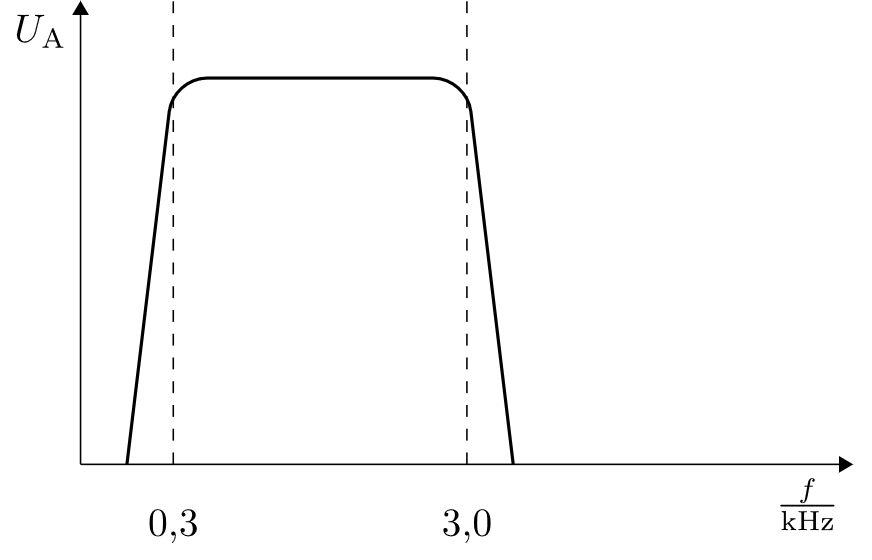 Bildquelle: BNetzA
E
81
-.-.  --.-     -..  .     -..  ….  --…  .-  ..-.  …
© 2024 by Martin Triebke DH7AFS (V24.1)
[Speaker Notes: Fertig bis 00:22]
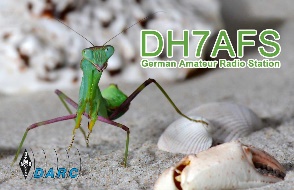 Amateurfunk, Vorbereitung auf die Lizenzprüfung
Senderkomponenten
VFO (Variable Frequency Oscillator):
Oszillator z. B. zur Erzeugung der Trägerfrequenz. Ist dieser Temperaturschwankungen ausgesetzt, kann sich dies durch langsames Ändern der Frequenz bemerkbar machen.

ALC (Automatic Level Control):
Reduziert die Amplitude des Signals im Sendezweig, bevor dieses auf dien Leistungsverstärker gegeben wird.

Dymanic Compressor:
Hebt leise Anteile des Sprachsignals gegenüber den lauten etwas an
E
82
-.-.  --.-     -..  .     -..  ….  --…  .-  ..-.  …
© 2024 by Martin Triebke DH7AFS (V24.1)
[Speaker Notes: Fertig bis 00:22]
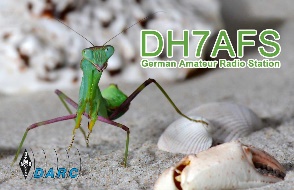 Amateurfunk, Vorbereitung auf die Lizenzprüfung
Leistungsverstärker
Die Ausgangsstufe eines Senders ist der Leistungsverstärker (PA = Power Amplifier), der das Sendesignal möglichst verzerrungsarm verstärken soll. Daher ist er als linearer Verstärker aufgebaut, um die Entstehung von Oberwellen zu vermeiden. 
Insbesondere, wenn der Arbeitspunkt einer Endstufe neu justiert wurde, sollte der Sender auf mögliche Oberwellenaussendungen überprüft werden.

Weitere unerwünschte Aussendungen können entstehen, wenn z. B. hochfrequente Signale über die Stromversorgung des Senders einkoppeln. Die Stromzufuhr muss daher entsprechend entkoppelt werden.

Die Ausgangsleistung eines Senders wird direkt am Senderausgang als PEP gemessen. Bei SSB-Betrieb wird dazu der Sender mit einen Ein- oder Zweitonsignal ausgesteuert.

Die PEP (Peak Envelope Power) ist dabei die Leistung, die ein Sender unter normalen Betriebsbedingungen während einer Hochfrequenzschwingungsperiode bei der höchsten Spitze der Modulationshüllkurve durchschnittlich an einen reellen Abschlußwiderstand abgeben kann.
E
83
-.-.  --.-     -..  .     -..  ….  --…  .-  ..-.  …
© 2024 by Martin Triebke DH7AFS (V24.1)
[Speaker Notes: Fertig bis 00:22]
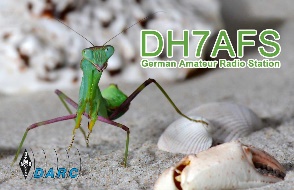 Amateurfunk, Vorbereitung auf die Lizenzprüfung
Konverter und Transverter
Ein Konverter setzt ein Sende- oder Empfangssignal auf eine andere Frequenz um. Ein Transverter übernimmt dies in beiden Richtungen, als für den Sende- und den Empfangspfad. Die Umsetzung erfolgt dabei durch Frequenzmischung.
Es ist darauf zu achten, dass die genutzten Oszillatoren temperaturstabil arbeiten, da sich Frequenzabweichungen durch eine Vervielfachung der Oszillatorfrequenz auch vervielfachen, was z. B. für SSB-Betrieb zu einem zu großen Frequenzversatz führen kann.
Zur Stabilisierung des Oszillators kann dieser auch an ein höherwertiges Frequenznormal geloppelt werden (z. B.  eine GPS-gestützte 10MHz Referenzquelle)
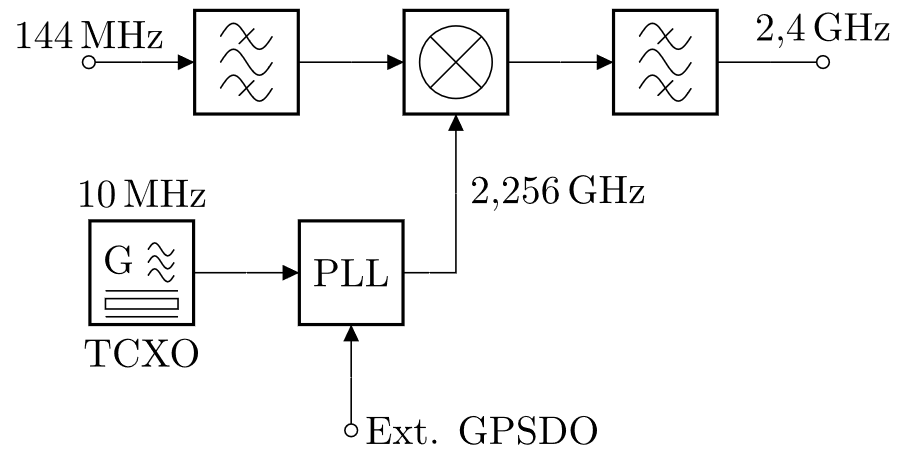 13cm-Konverter für einen VHF Sender
Bildquelle: BNetzA
E
84
-.-.  --.-     -..  .     -..  ….  --…  .-  ..-.  …
© 2024 by Martin Triebke DH7AFS (V24.1)
[Speaker Notes: Fertig bis 00:22]
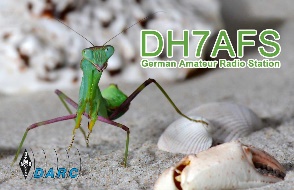 Amateurfunk, Vorbereitung auf die Lizenzprüfung
Datenübertragung mit einem Transceiver
Die für die Datenübertragung (z. B. eines 9600 Baud-Datensignals) erforderliche Bandbreite ist größer als die, die für eine Sprachübertragung ausreichend ist. Um nicht verzerrt zu werden, muss das Datensignal somit auf Senderseite nach den NF-Filtern eingespeist und auf Empfängerseite vor den NF-Filtern abgegriffen werden.
Empfänger
Sender
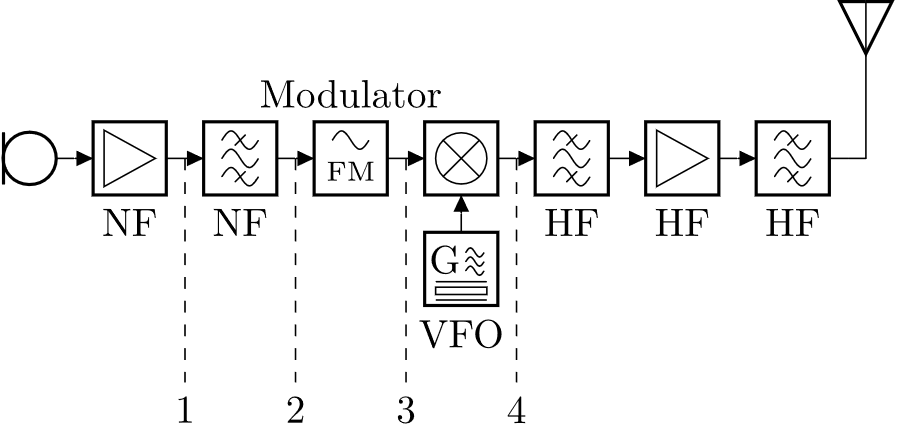 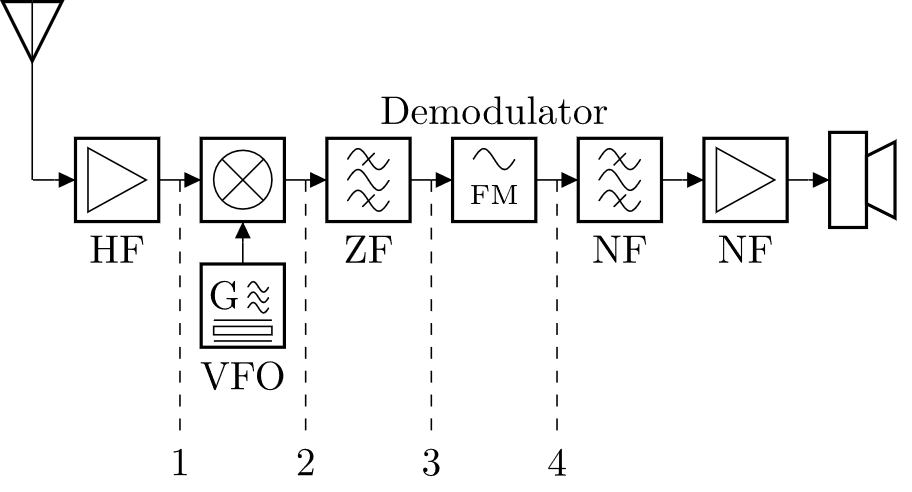 Bildquelle: BNetzA
Bildquelle: BNetzA
Datensignal
Datensignal
E
85
-.-.  --.-     -..  .     -..  ….  --…  .-  ..-.  …
© 2024 by Martin Triebke DH7AFS (V24.1)
[Speaker Notes: Fertig bis 00:22]
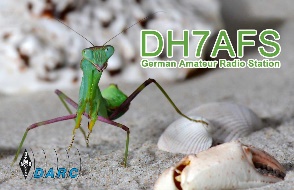 Amateurfunk, Vorbereitung auf die Lizenzprüfung
DSV Digitale Signalverarbeitung
Der Begriff SDR (Software Defined Radio) deuted darauf hin, dass zumindest ein Teil der Signalaufbereitung in Software realisiert ist.

Voraussetzung für die digitale Signalverarbeitung (z.B. Filterung) ist es, dass das analoge Signal zunächst mit einem A/D-Umsetzer digitalisiert wird. Ggf. ist nach der digitalen Signalverarbeitung wieder ein D/A-Umsetzer erforderlich, wenn eine weitere Signalverarbeitung in einem analogen Schaltungsteil erfolgen soll.
A
D
Digitale Signalverarbeitung
A
D
A/D-Umsetzer
D/A-Umsetzer
E
86
-.-.  --.-     -..  .     -..  ….  --…  .-  ..-.  …
© 2024 by Martin Triebke DH7AFS (V24.1)
[Speaker Notes: Fertig bis 00:22]
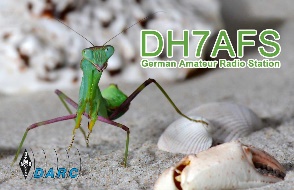 Amateurfunk, Vorbereitung auf die Lizenzprüfung
Digitale Übertragungsverfahren
Digitale Daten können z. B. übertragen werden als unterschiedliche Amplitudenzustände der Trägerfrequenz  Amplitudenumtastung (ASK = Amplitude Shift Keying) oder über die Trägerfrequenz  Frequenzumtastung (FSK = Frequency Shift Keying)


Frequenzumtastung kann aber auch z. B. bereits auf den NF-Ebene stattfinden. Mit dem AFSK-Signal (AFSK = Audio Frequency Shift Keying) wird dann ein Hochfrequenzträger (z.B. mittels FM) moduliert.

Oft wird zur Übertragung schmalbandiger digitaler Signale (z. B. bei BPSK31 oder FT8) Einseitenbandmodulation (SSB) genutzt. Das digitale Signal, per Audiosignal als NF eingespeist, wird dann unter Beibehaltung der NF-Bandbreite in die HF umgesetzt.

Als Bandbreite wird hier der genutzte Frequenzbereich (in Hz) und als datenübertragungsrate die je Zeiteinheit übertragene Datenmenge in Bit pro Sekunde (Bit/s) bezeichnet.
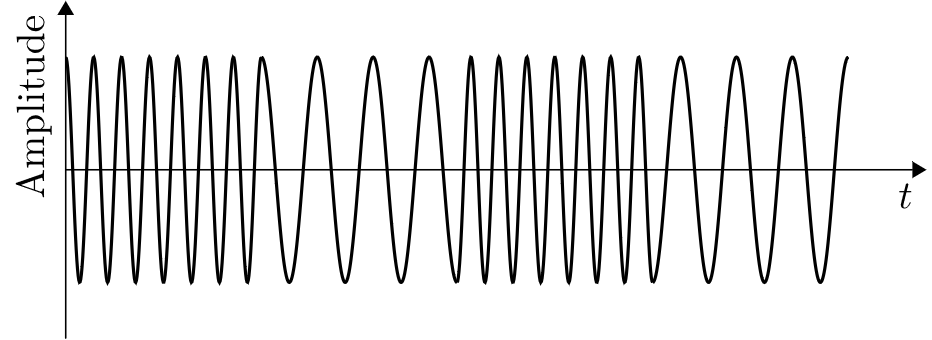 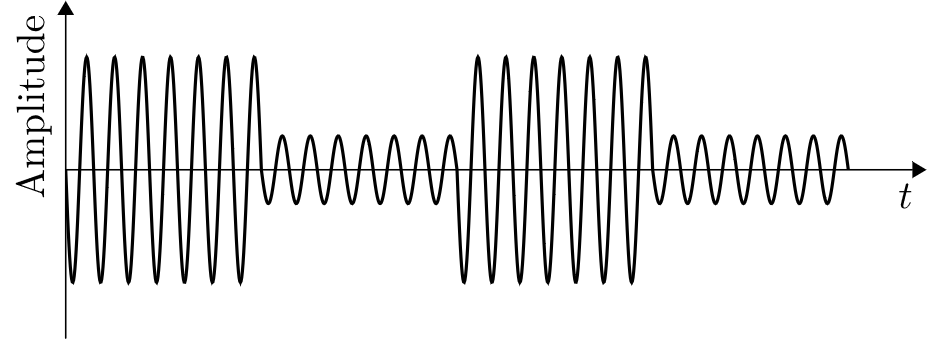 Bildquelle: BNetzA
E
87
-.-.  --.-     -..  .     -..  ….  --…  .-  ..-.  …
© 2024 by Martin Triebke DH7AFS (V24.1)
[Speaker Notes: Fertig bis 00:22]
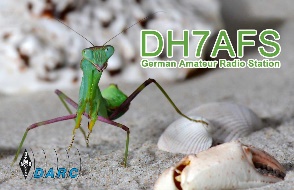 Amateurfunk, Vorbereitung auf die Lizenzprüfung
Digitale Übertragungsverfahren
Je nach Art der Signale ist es möglich mit einem analogen Funkgerätes bei 2,4kHz SSB-Bandbreite mittels eines über die Audio-Schnittstelle angeschlossenen Computers ein oder sogar mehrere Signale gleichzeitig zu empfangen bzw. zu dekodieren.

Bei digitalen Betriebsarten ist es möglich, automatische Empfangsberichte zu erhalten, um z. B. die Sender-reichweite zu testen. Hierzu wird nach Aussendung einer entsprechenden Nachricht z. B. in CW oder WSPR auf einer passenden Internetplattform nach dem eigenen Rufzeichen gesucht. (vgl. www.reversebeacon.net)

Auch das Internetprotokoll (IP) kann im Amateurfunk genutzt werden und ist nicht allein auf das Internet beschränkt. Dabei ergibt sich aus der eingestellten IP-Adresse und Subnetzmaske der direkt (also ohne Router) über die Kommunikationsschnittstelle erreichbare Adressbereich.

Innerhalb eines paketvermittelten Netzes können Informationen zwischen Stationen, die sich nicht direkt erreichen können, durch Weiterleitung über Zwischenstationen ausgetauscht werden (Paketweiterleitung)
E
88
-.-.  --.-     -..  .     -..  ….  --…  .-  ..-.  …
© 2024 by Martin Triebke DH7AFS (V24.1)
[Speaker Notes: Fertig bis 00:22]
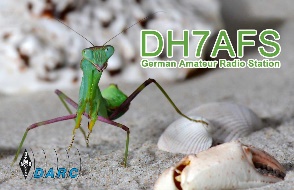 Amateurfunk, Vorbereitung auf die Lizenzprüfung
Digitale Übertragungsverfahren
Begrifflichkeiten im Zusammenhang mit digitalen Übertragungsverfahren:

	TDMA = Time Division Multiple Access (Zeitmultiplexverfahren)	mehrere Signale werden im schnellen zeitlichen Wechsel auf derselben Frequenz übertragen

	FDMA = Frequency Division Multiple Access (Frequenzmultiplexverfahren)
	mehrere Signale werden im zeitgleich auf unterschiedlichen Frequenzen übertragen

	CDMA = Code Division Multiple Access (Codemultiplexverfahren)
	mehrere Signale werden im zeitgleich mit Spreizkodierung im selben Frequenzbereich übertragen
E
89
-.-.  --.-     -..  .     -..  ….  --…  .-  ..-.  …
© 2024 by Martin Triebke DH7AFS (V24.1)
[Speaker Notes: Fertig bis 00:22]
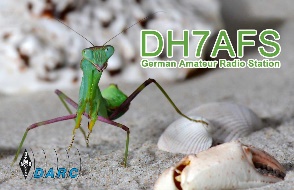 Amateurfunk, Vorbereitung auf die Lizenzprüfung
Strom- und Spannungsmessgeräte
Ein Spannungsmessgerät wird parallel zu dem Bauteil angeschlossendessen Spannung zwischen seinen beiden Anschlüssen gemessen werden soll.Der Innenwiderstand eines Spannungsmessgerätes sollte hochohmig sein.




Ein Strommessgerät wird in den Stromkreis eingeschleift, in dem sich dasBauteil befindet, dessen Stromfluss gemessen werden soll.Der Innenwiderstand eines Strommessgerätes sollte niederohmig sein.
A
V
E
90
-.-.  --.-     -..  .     -..  ….  --…  .-  ..-.  …
© 2024 by Martin Triebke DH7AFS (V24.1)
[Speaker Notes: Fertig bis 01:09]
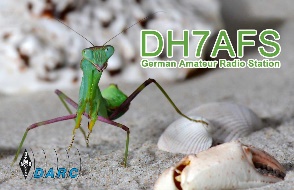 Amateurfunk, Vorbereitung auf die Lizenzprüfung
VNA (Vektorieller Netzwerk Analysator)
Mit einem VNA können Impedanzen (Wirk- und Blindwiderstände) und Anpassungen (Stehwellenverhältnisse) als Verlauf von Betrag und Phase über der Frequenz gemessen werden.

Es lassen sich somit Frequenzgänge von z. B. Filtern oder Verstärkern messen oder auch die genauen Resonanzfrequenzen und Impedanzen von Schwingkreisen oder Antennen bestimmen.

Wichtig ist es, den VNA und den dazugehörigen Messaufbau vor einer Messung mit einem geeigneten Kalibrier-Kit zu kalibrieren:
SOL(T)-Methode: SOL(T) = Short – Open – Load (- Through, nur wenn zwei Messports vorhanden sind)

Die Kalibrierung eines VNA lässt sich in den Betriebszuständen Kurzschluss, Leerlauf und Anpassung und Ablesen des jeweiligen SWR überprüfen. Das SWR sollte bei Kurzschluss (Short) und Leerlauf (Open) den Wert unendlich und bei Anpassung (Load) den Wert 1 haben.
E
91
-.-.  --.-     -..  .     -..  ….  --…  .-  ..-.  …
© 2024 by Martin Triebke DH7AFS (V24.1)
[Speaker Notes: Fertig bis 00:22]
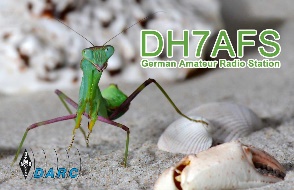 Amateurfunk, Vorbereitung auf die Lizenzprüfung
Störungen elektronischer Geräte
Was sind Störungen?
Jedes betriebene elektrische Geräte strahlt elektromagnetische Energie ab, gewollt oder ungewollt
Bei „ungewollt“ kann die Ursache in einem Gerätedefekt liegen oder es sind z.B. unvermeidbare Nebeneffekte der Hauptfunktion, die man versucht auf ein Minimum zu reduzieren
Sowohl die gewollten als auch die ungewollten Abstrahlungen können in anderen Geräten wiederum deren Hauptfunktion beeinträchtigen, was wir als Störung wahrnehmen

Man spricht von Einströmungen, wenn Hochfrequenz über Leitungen oder Kabel in ein Gerät gelangt und von Einstrahlungen, wenn Hochfrequenz über ungenügend abgeschirmte Gehäuse direkt in die Elektronik gelangt.
Auch die Aussendung des reinen Nutzsignals kann in benachbarten Empfängern durch Übersteuerung eine störende Beeinflussung haben. Um die Störwahrscheinlichkeit zu reduzieren sollte daher die genutzte Sendeleistung auf das für eine sichere Kommunikation erforderliche Minimum eingestellt werden. Das empfiehlt sich in Ballungsgebieten besonders während der abendlichen Fernsehstunden.
E
92
-.-.  --.-     -..  .     -..  ….  --…  .-  ..-.  …
© 2024 by Martin Triebke DH7AFS (V24.1)
[Speaker Notes: Fertig bis 01:13]
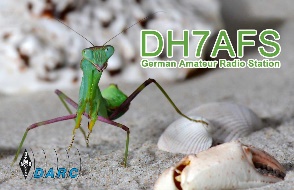 Amateurfunk, Vorbereitung auf die Lizenzprüfung
Störungen elektronischer Geräte
Unerwünschte Aussendungen (Nebenausstrahlungen) eines Senders sind auf das geringst mögliche Maß zu beschränken und dürfen bestimmte Grenzwerte nicht überschreiten:
Quelle: BNetzA, Verfügung Nr. 33/2007 Amateurfunk; Richtwerte für unerwünschte Aussendungen gemäß § 16 Abs. 4 Satz 2 der Amateurfunkverordnung (AFuV)
E
93
-.-.  --.-     -..  .     -..  ….  --…  .-  ..-.  …
© 2024 by Martin Triebke DH7AFS (V24.1)
[Speaker Notes: Fertig bis 01:13]
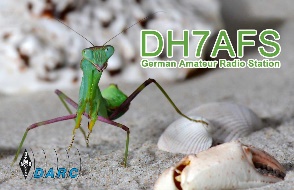 Amateurfunk, Vorbereitung auf die Lizenzprüfung
Störungen elektronischer Geräte
Wird eine Antenne mit hohem Gewinn (z. B. Yagi) im 70cm-Band auf eine in unmittelbarer Nachbarschaft befindliche terrestrische Fernsehempfangsantenne gerichtet, so kann dies im Sendefall zur Übersteuerung des Fernsehempfängers führen, was man am Rückgang dessen Empfindlichkeit erkennen kann.

Hochfrequenzströme koppeln auch in das 230V-Versogungsnetz ein, wenn z. B. Kurzwellenantennen in der Nähe und parallel zu 230V-Wechselstromleitungen verlaufen. Insbesondere in Häuserzeilen (Reihenhaus) sollte der Antennendraht daher rechtwinklig zur Häuserreihe aufgespannt werden)

Um die Störwahrscheinlichkeit im eigenen Haus zu verringern, empfiehlt es sich, für Sendeantennen eine separate HF-Erdleitung zu verwenden

Insbesondere Kleinleistungsgeräte mit empfindlicher Elektronik (z. B. LED-Lampen mit Netzanschluss) zeigen merklich störende Beeinflussungen durch Aussendungen eines Amateurfunksenders

Auch bei ausgeschalteten Stereoanlagen können Einstrahlungen Geräusche aus den Lautsprechern hervorrufen.  Ursache ist hier die Gleichrichtung starker HF-Signale in der NF-Stufe der Stereoanlage
E
94
-.-.  --.-     -..  .     -..  ….  --…  .-  ..-.  …
© 2024 by Martin Triebke DH7AFS (V24.1)
[Speaker Notes: Fertig bis 01:13]
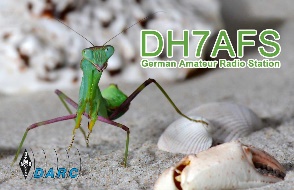 Amateurfunk, Vorbereitung auf die Lizenzprüfung
Störungen elektronischer Geräte
Mögliche Maßnahmen:
geschirmte Lautsprecherleitungen einsetzen, um HF-Einstrahlung in die NF-Endstufe der Stereoanlage zu reduzieren
geschirmte Leitungen für Türsprechanlagen einsetzen
Abschirmgehäuse möglichst als geschlossenes Metallgehäuse
Geeignete Filter in Zuleitungen gestörter Geräte einfügen, z. B. Hochpassfilter am Fernsehempfängerantenneneingang, um KW-Sendesignal-Einkopplung zu verringern, Außenantenne statt Zimmerantenne bei gestörtem Fernsehempfänger
Mantelwellendrossel im ein Fernseh-Antennenzuführungskabel zur Unterdrückung von Gleichtakt-HF-Störsignalen

Störungen können z. B. auch durch Intermodulation hervorgerufen werden. Dabei entstehen Phantomsignale, die bei Abschalten von beteiligten Mischfrequenzen verschwinden. Auch korrodierte Anschlüsse können in Sendernähe unerwünschte Mischprodukte erzeugen.
Im Falle von nachbarschaftlich gemeldeten Störungen den zeitlichen Zusammenhang mit den eigenen Amateurfunkaussendungen überprüfen und ggf. Hilfe bei der Störungsbeseitigung anbieten.
Schlagen alle Bemühungen fehl, hervorgerufene Störungen zu verringern, kann die BNetzA um Prüfung der Gegebenheiten gebeten werden.
E
95
-.-.  --.-     -..  .     -..  ….  --…  .-  ..-.  …
© 2024 by Martin Triebke DH7AFS (V24.1)
[Speaker Notes: Fertig bis 01:13]
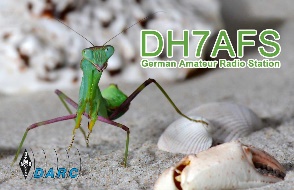 Amateurfunk, Vorbereitung auf die Lizenzprüfung
Unerwünschte Aussendungen
unerwünschter Aussendungen am Senderausgang unter Einbeziehung ggf. verwendeter Zusatzgeräte (SWR-Meter, Tiefpassfilter, …) messen.
Um Störungen durch Oberwellen zu vermeiden, sollte der Träger einer hochfrequenten Schwingung sinusförmig sein. Evtl. dennoch auftretende Harmonische können mit Oberwellenfiltern reduziert werden.
Bei FM  (z. B. mit AFSK) kann die Bandbreite reduziert werden, indem der NF-Pegel, bzw. der Frequenzhub abgesenkt wird.
Bei SSB-Betrieb können Nachbarfrequenzstörungen minimiert werden, wenn die Übertragungsbandbreite auf 2,7kHz begrenzt wird. Die höchste zu übertragende NF-Frequenz sollte dazu unter 3 kHz liegen. Weitere Ursachen für Nachbarfrequenzstörungen in SSB können eine Übersteuerung der Leistungsverstärker oder eine zu hohe Mikrofonverstärkung sein.
Eine mangelhafte Frequenzstabilität kann zu Aussendungen außerhalb der zulässigen Bandgrenzen führen
Bei digitalen Betriebsarten (FT8, PSK31, …) darauf achten, dass die ALC (Automatische Pegelregelung) nicht eingreift und das Signal verzerrt, was zu Störungen auf Nachbarfrequenzen führen kann.  Ggf. dazu den NF-Pegel am Funkgeräteeingang reduzieren.
E
96
-.-.  --.-     -..  .     -..  ….  --…  .-  ..-.  …
© 2024 by Martin Triebke DH7AFS (V24.1)
[Speaker Notes: Fertig bis 01:13]
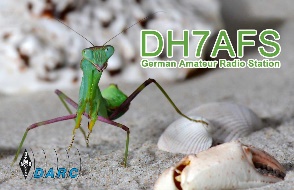 Amateurfunk, Vorbereitung auf die Lizenzprüfung
Schutz von Personen
Der Funkamateur muss die grundlegenden Anforderungen zum Schutz von Personen einhalten.

Das AFuG beschreibt die Pflicht, die Einhaltung der Personenschutzgrenzwerte zu dokumentieren.

Bei Betrieb einer ortsfesten Amateurfunkstelle mit einer Strahlungsleistung von mehr als 10 Watt EIRP muss diese vor Betriebsaufnahme bei der zuständigen Außenstelle der BNetzA angezeigt und Berechnungsunterlagen und ergänzende Messprotokolle in Bezug auf die EMVU (Elektromagnetische Verträglichkeit in der Umwelt) dokumentiert werden. Die Dokumentation ist bei Änderungen zu aktualisieren und die Amateurfunkstelle dann erneut bei der BNetzA anzuzeigen.

Für die Angabe der Konfiguration im Rahmen des Anzeigeverfahren wird benötigt:
Senderausgangsleistung, Verluste zwischen Senderausgang und Antenneneingang, Antennengewinn, Antennenhöhe, Abstrahlrichtung, Frequenz, Modulationsverfahren, standortbezogener Sicherheitsabstand
Achtung: Bei der Berechnung des Sicherheitsabstands dürfen keine Korrekturabschläge berücksichtigt werden
E
97
-.-.  --.-     -..  .     -..  ….  --…  .-  ..-.  …
© 2024 by Martin Triebke DH7AFS (V24.1)
[Speaker Notes: Fertig bis 01:15]
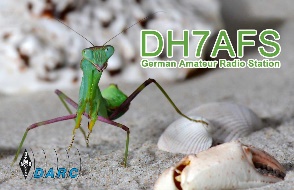 Amateurfunk, Vorbereitung auf die Lizenzprüfung
Schutz von Personen
Die bereitzuhaltende o.g. Dokumentation ist der BNetzA nach Aufforderung vorzulegen

Die BEMFV (Verordnung über das Nachweisverfahren zur Begrenzung elektromagnetischer Felder) beschreibt unter dem „Anzeigeverfahren ortsfester Amateurfunkanlagen", dass der Funkamateur eigenständig sicherzustellen und dokumentieren kann, dass von seiner ortsfesten Amateurfunkstelle keine Gefährdung für Personen ausgeht.

Auf Antrag stellt die BNetzA eine Standortbescheinigung (kostenpflichtig) aus.

Befinden sich neben der Amateurfunkstelle weitere Funkanlagen, die eine Standortbescheinigung benötigen, kann auch für die Amateurfunkstelle eine Standortbescheinigung gefordert werden.

Bei Berechnung des Sicherheitsabstandes für den Personenschutz ist die EIRP die entsprechend über 6 Minuten gemittelte Leistung ( Reduzierungsfaktor).Achtung: Dies gilt nicht in Bezug auf z. B. Träger von Herzschrittmachern, hier müssen die Maximalwerte der Leistung angesetzt werden.
E
98
-.-.  --.-     -..  .     -..  ….  --…  .-  ..-.  …
© 2024 by Martin Triebke DH7AFS (V24.1)
[Speaker Notes: Fertig bis 01:15]
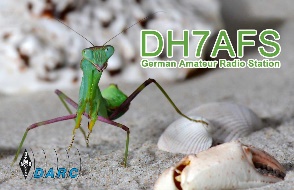 Amateurfunk, Vorbereitung auf die Lizenzprüfung
Schutz von Personen
Festgelegte Grenzwerte für den Schutz von Personen in elektromagnetischen Feldern sind von der Frequenz abhängig, da  die Fähigkeit des Körpers, hochfrequente Strahlung zu absorbieren, frequenzabhängig ist.

Berechnung des Sicherheitsabstandes d:




Der Sicherheitsabstand muss bei Anwendung der Näherungsformel von jedem Punkt der Antenne eingehalten werden.

Hilfsmittel „Wattwächter“ zur Berechnung des Sicherheitsabstandes und Durchführung der Anzeige:
https://www.bundesnetzagentur.de/DE/Sachgebiete/Telekommunikation/Unternehmen_Institutionen/EMF/Standortbescheinigung/_functions/wattwaechter.html
Diese Näherungsformel gilt nur im Fernfeld:
d > l / (2 * p )
30 W * PEIRP
d   =   --------------------
	         EGrenzwert
E
99
-.-.  --.-     -..  .     -..  ….  --…  .-  ..-.  …
© 2024 by Martin Triebke DH7AFS (V24.1)
[Speaker Notes: Fertig bis 01:15]
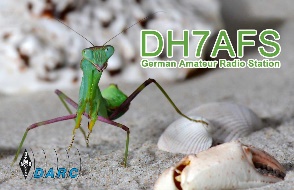 Amateurfunk, Vorbereitung auf die Lizenzprüfung
Sicherheit
Beim Öffnen von vom Netz getrennten Geräten vorsichtig vorgehen: Es besteht die Gefahr eines elektrischen Schlags durch aufgeladene Kondensatoren im Netzteil.

Beim Austausch von Sicherungen stets eine Sicherung gleichen Stromwertes und gleicher Auslösecharakteristik verwenden.

Zur Vermeidung von Spannungsunterschieden bei Koaxialkabeln müssen alle Schirme der Koaxialkabel miteinander und mit der Haupterdungsschiene verbunden werden.

Bzgl. Blitzschutz von Antennenanlagen sind die geltenden VDE Vorschriften einzuhalten:
Eine geeignete Verbindung zwischen Antennenrohr und Erdungsanlage ist demnach ein auf kürzestem Weg geführter Einzelmassivdraht mit einem Mindestquerschnitt von 16 mm2 Kupfer  (isoliert oder blank), 25 mm2 Aluminium (isoliert) oder 50 mm2 Stahl

Das Standrohr einer auf einem Gebäude befindlichen Antennenanlage darf mit dem gebäudeeigenen Blitzschutzsystem verbunden werden, wenn dies von einer Blitzschutzfachkraft durchgeführt wird.
E
100
-.-.  --.-     -..  .     -..  ….  --…  .-  ..-.  …
© 2024 by Martin Triebke DH7AFS (V24.1)
[Speaker Notes: Fertig bis 00:22]
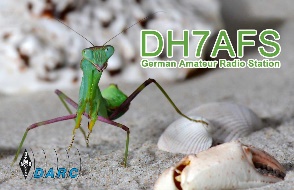 Amateurfunk, Vorbereitung auf die Lizenzprüfung
Technische Kenntnisse E
Danke für die Aufmerksamkeit
Fragen?

Quellenvermerk zu den in diesem Foliensatz dargestellten Abbildungen:
 jeweils mit „Quelle: BNetzA“ gekennzeichnet:
"Prüfungsfragen zum Erwerb von Amateurfunkprüfungsbescheinigungen, Bundesnetzagentur,
2. Auflage, Dezember 2023, (www.bundesnetzagentur.de/amateurfunk), Datenlizenz Deutschland – Namensnennung – Version 2.0 (www.govdata.de/dl-de/by-2-0)„

alle anderen Abbildungen: Martin Triebke, DH7AFS, teils nach obiger Vorlage
N
101
-.-.  --.-     -..  .     -..  ….  --…  .-  ..-.  …
© 2024 by Martin Triebke DH7AFS (V24.1)
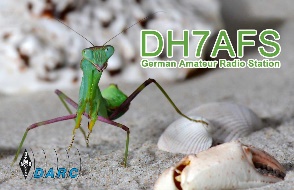 Amateurfunk, Vorbereitung auf die Lizenzprüfung
Change History
V24.1:	26.06.2024, Initiale Version
V24.2:	27.06.2024:
		Seite 8: Schriftart für =
		Seite 16: Reihenfolge Poti/Trimmer
		Seite 17: Ergänzung „…an ihm…“
		Seite 31: Magnetfelde
		Seite 36: Tab vor „bei Resonanz“ eingefügt
		Seite 50: Pfeil nach Platte
		Seite 52: letzter Satz ein „stehen“ gelöscht
		Seite 59: …symmetrisch nach unsymmetrisch…
		Seite 60: Komma eingefügt
		Seite 62: Benannt ist…
		Seite 78: Frequenzen und Multiplikation/Addition/Subtraktion farblich hervorgehoben
E
102
-.-.  --.-     -..  .     -..  ….  --…  .-  ..-.  …
© 2024 by Martin Triebke DH7AFS (V24.1)
[Speaker Notes: Fertig bis 00:22]